Министерство образования РМ
Портфолио Пиксайкиной Марины Анатольевны,                                       педагога дополнительного образования МБУ ДО «Дом детского творчества»                                           Краснослободского муниципального района РМ
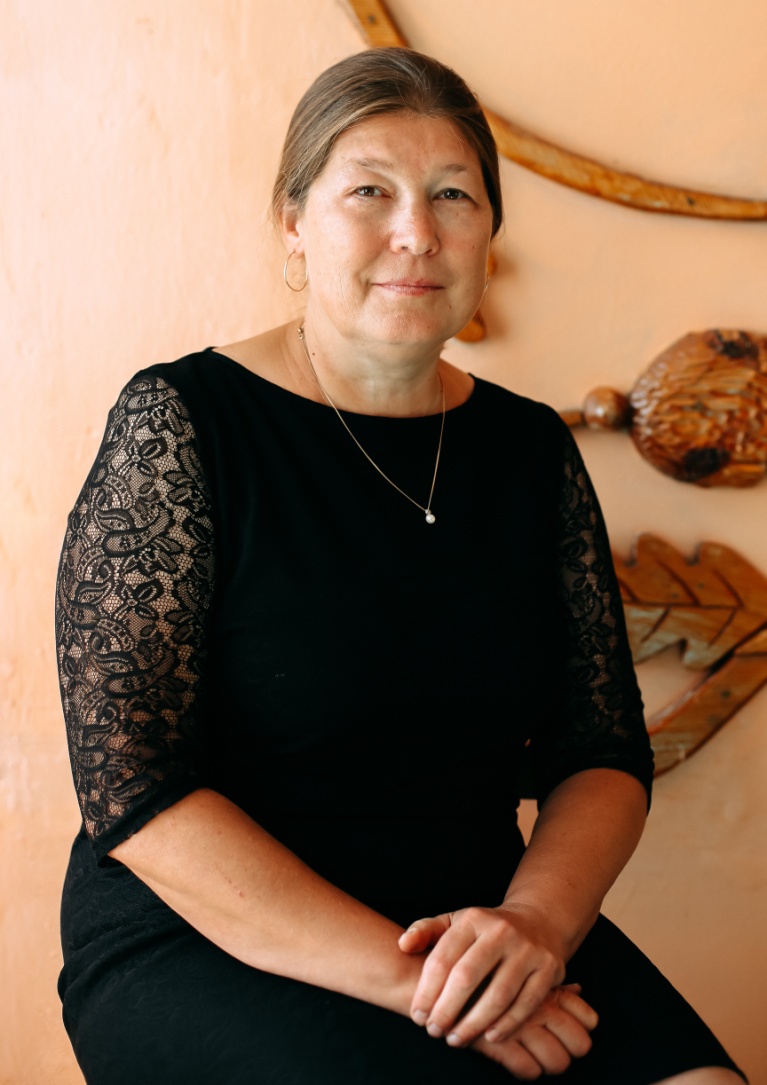 Дата рождения: 27.02.1968
Образование: среднее специальное
Стаж педагогической работы (по специальности): 34 года
Общий трудовой стаж: 34 года
Наличие квалификационной категории: 1
Дата последней аттестации: 2017 г.
Звание: -
Реализация образовательных программ
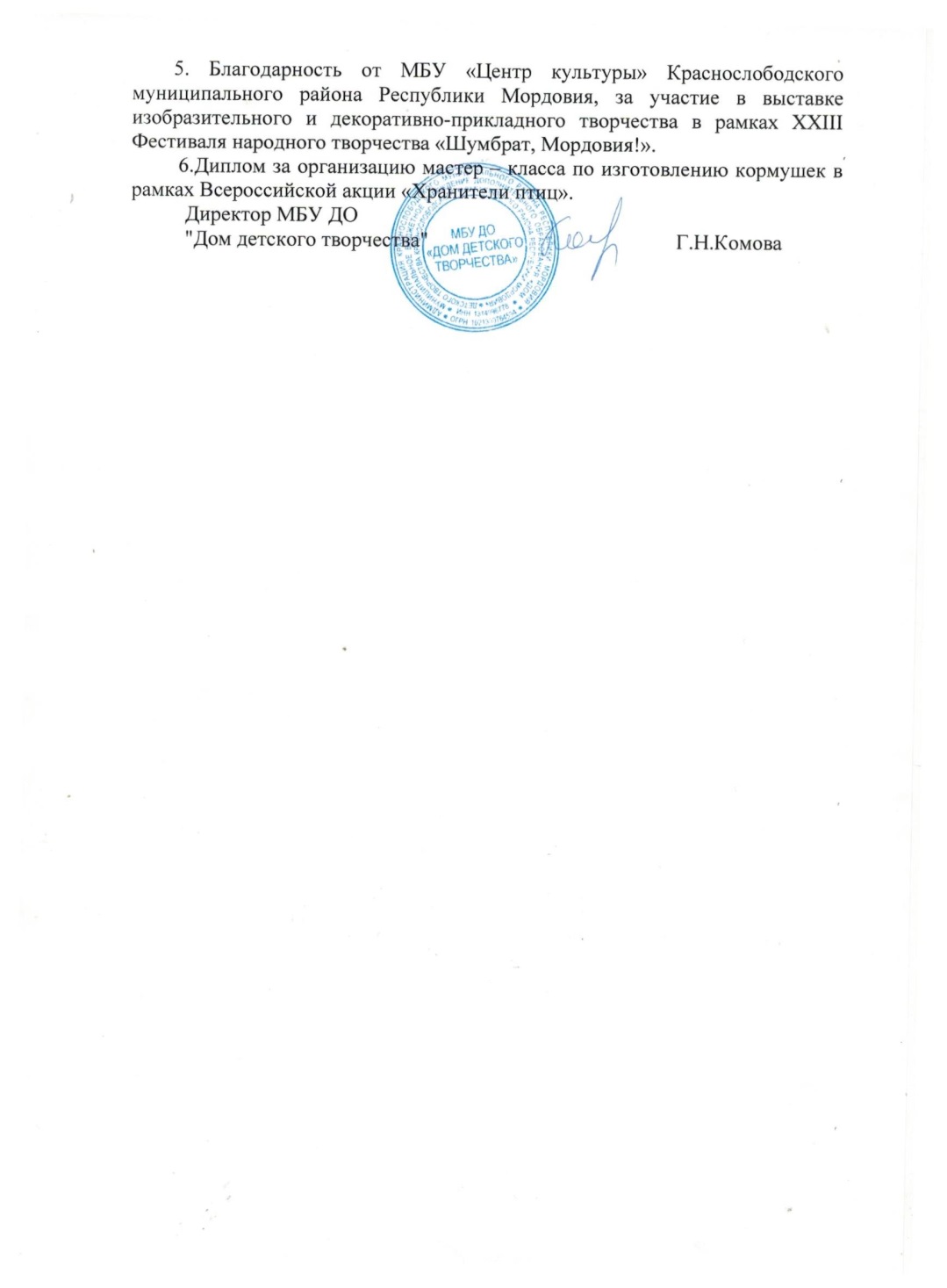 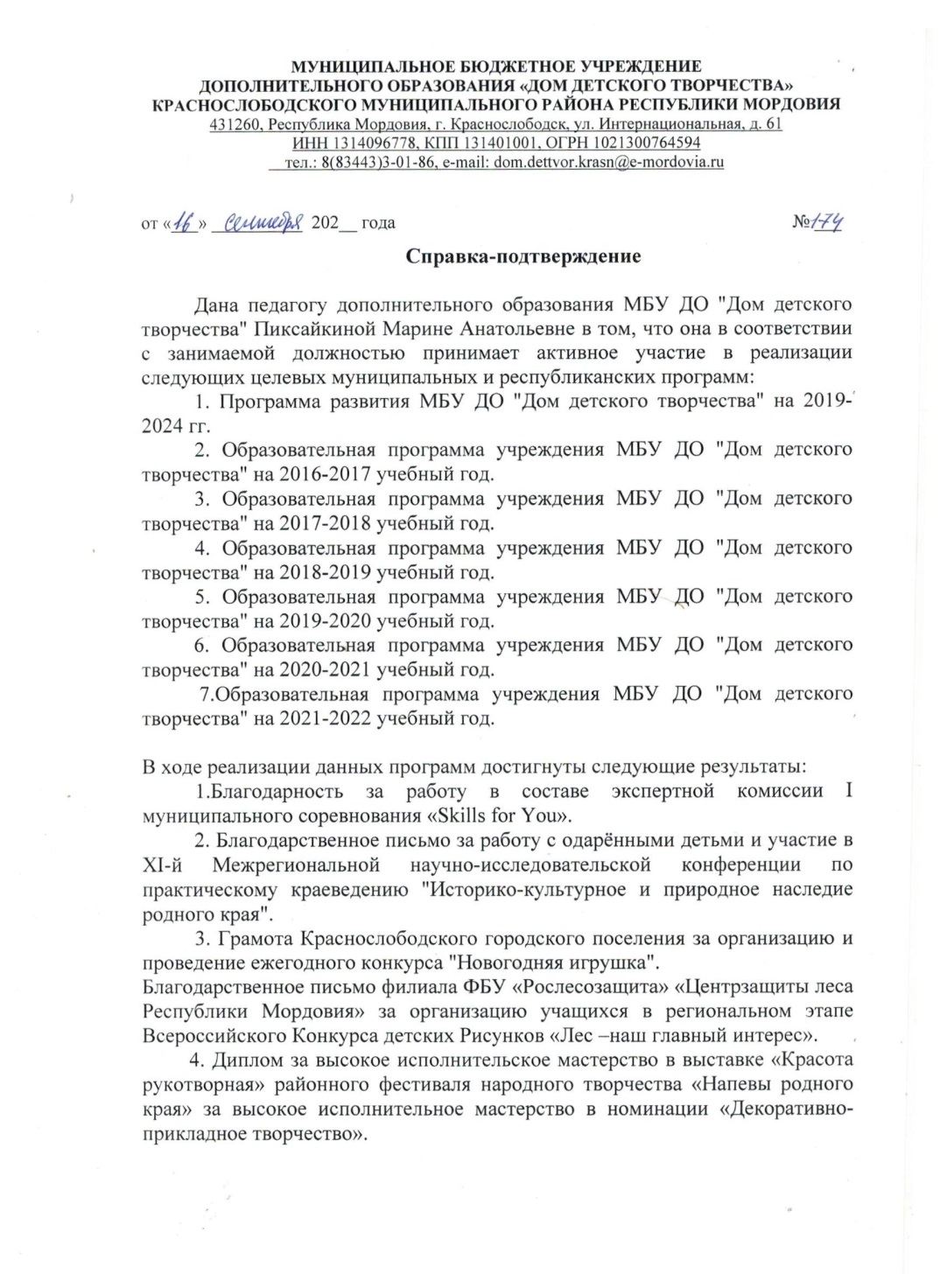 Участие детей в конкурсах, выставках, турнирах, соревнованиях, акциях, фестивалях.
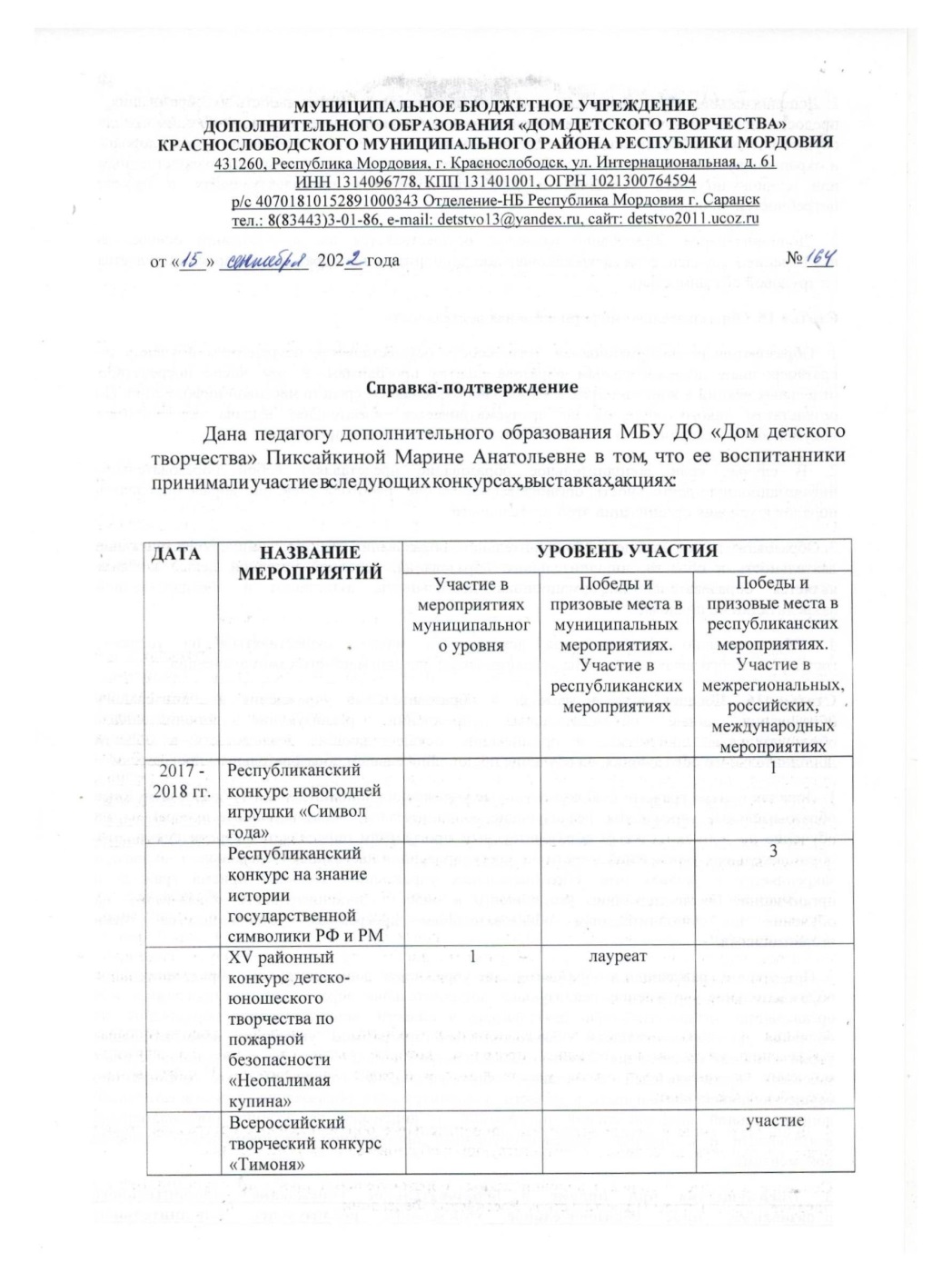 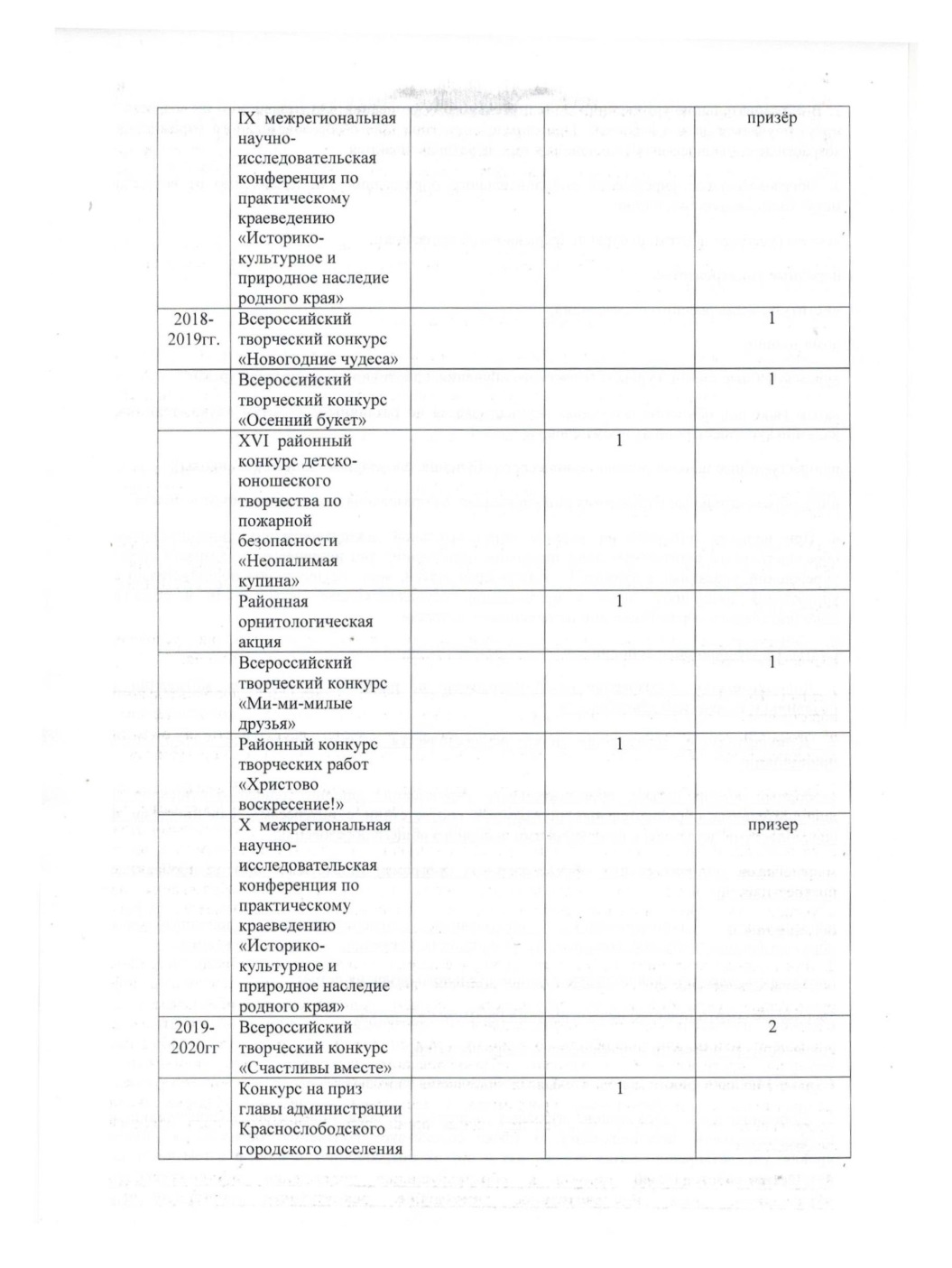 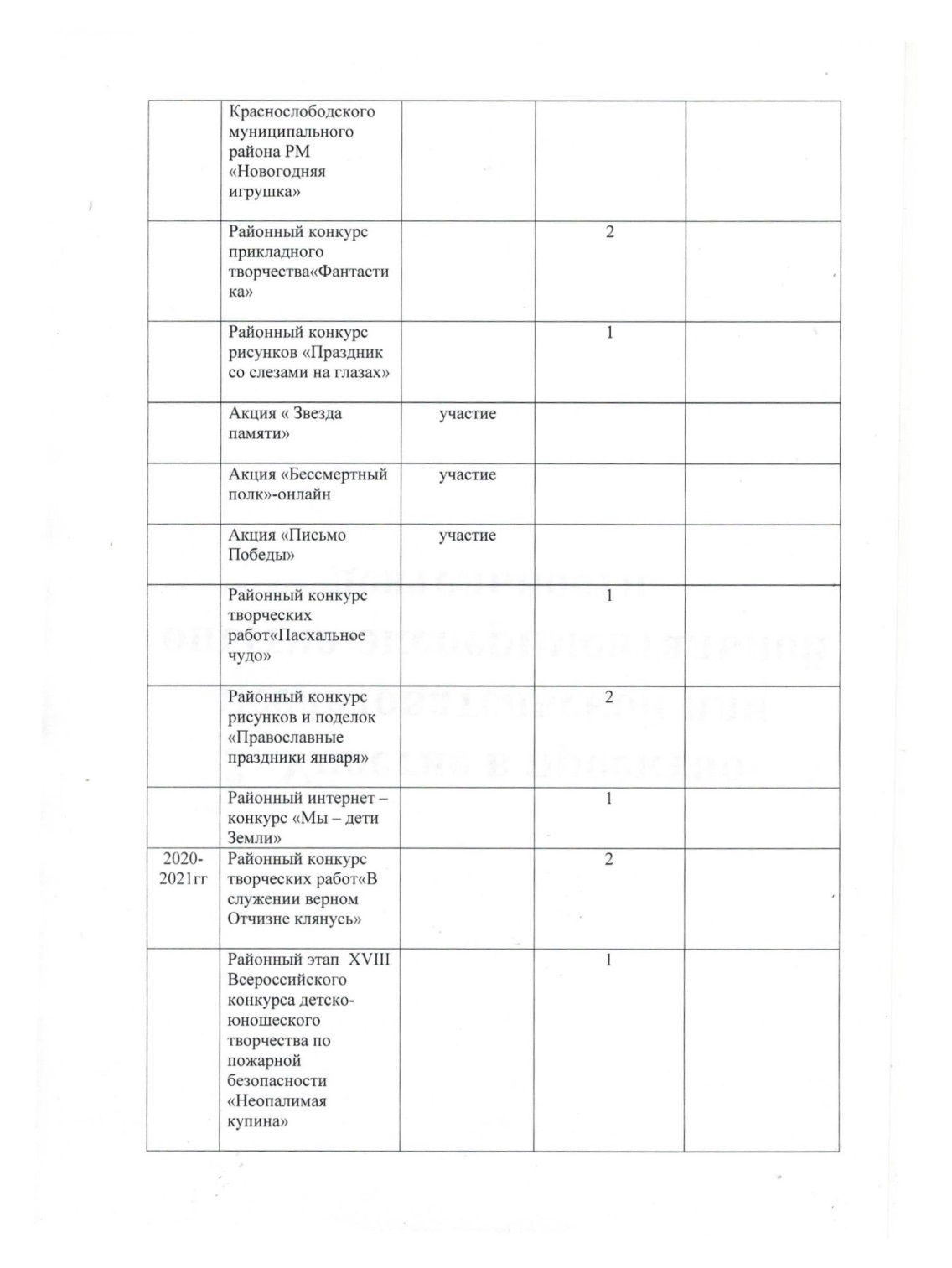 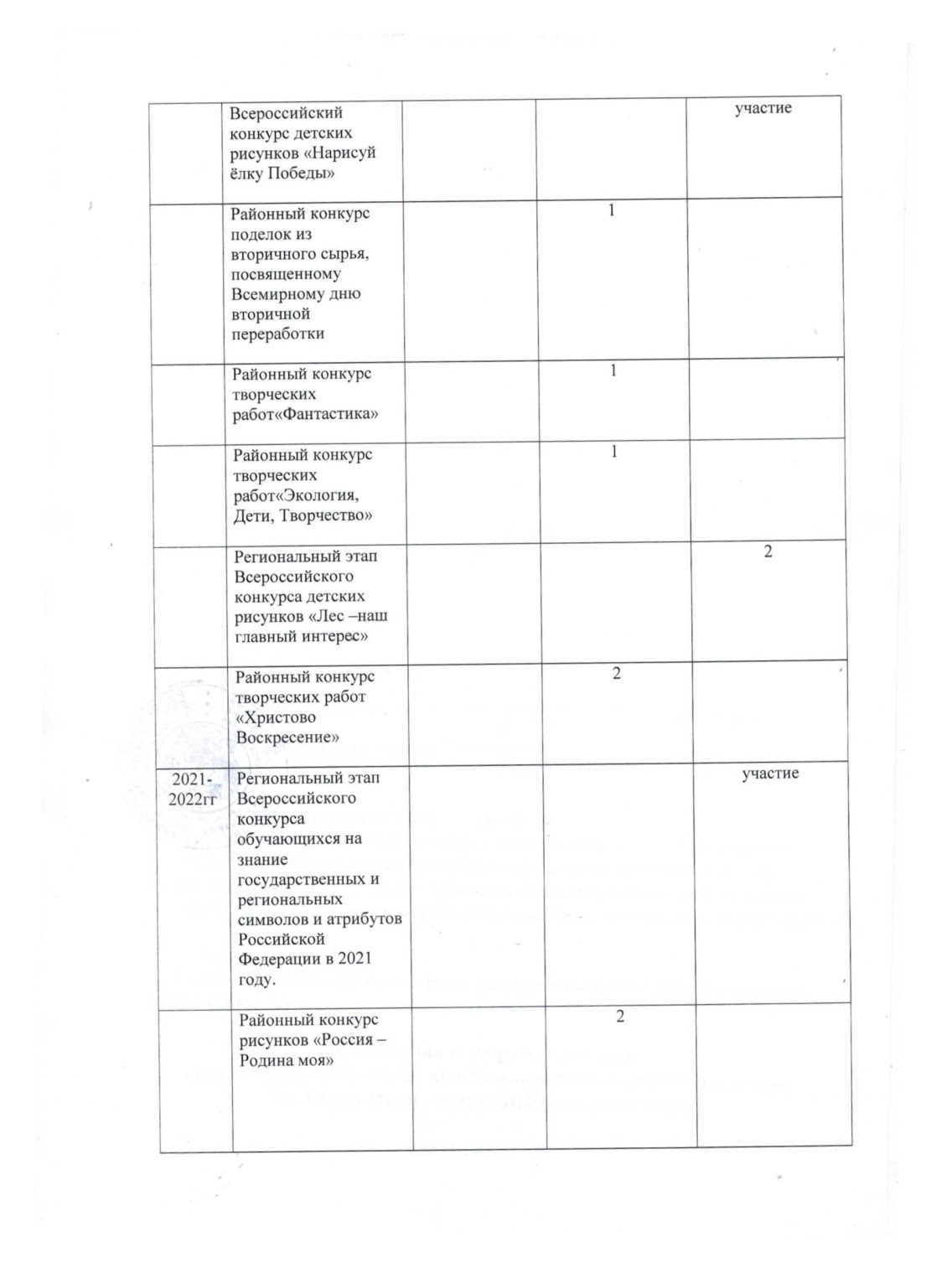 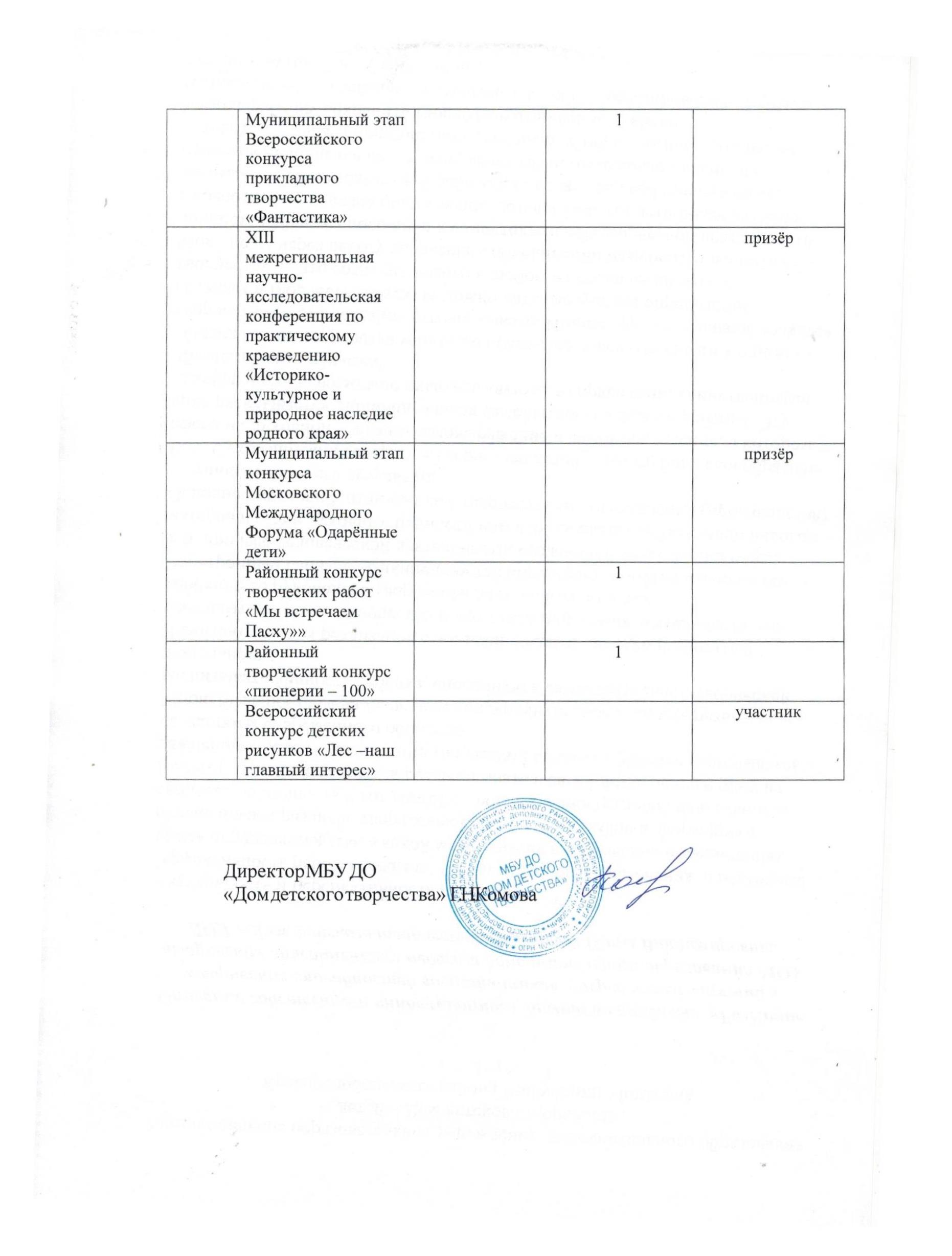 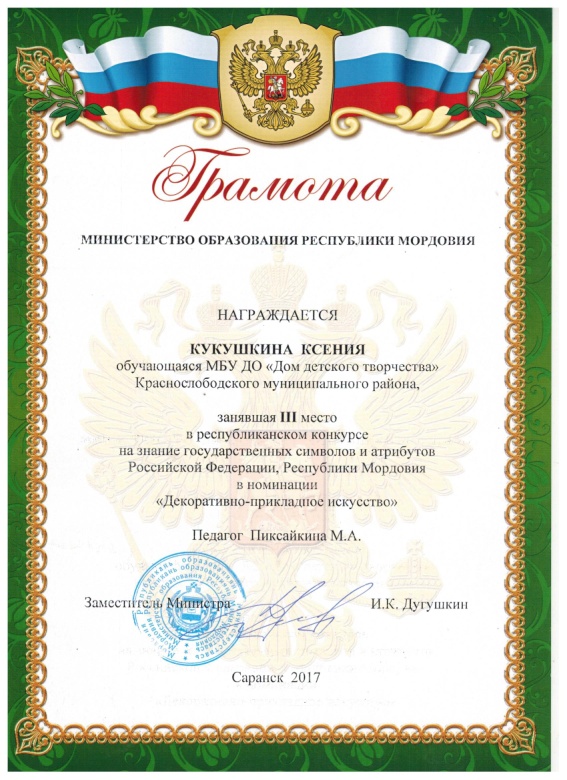 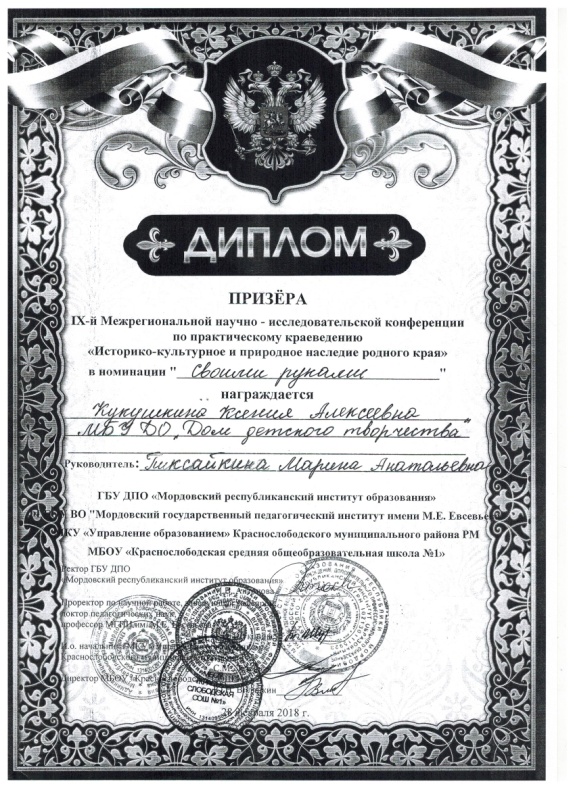 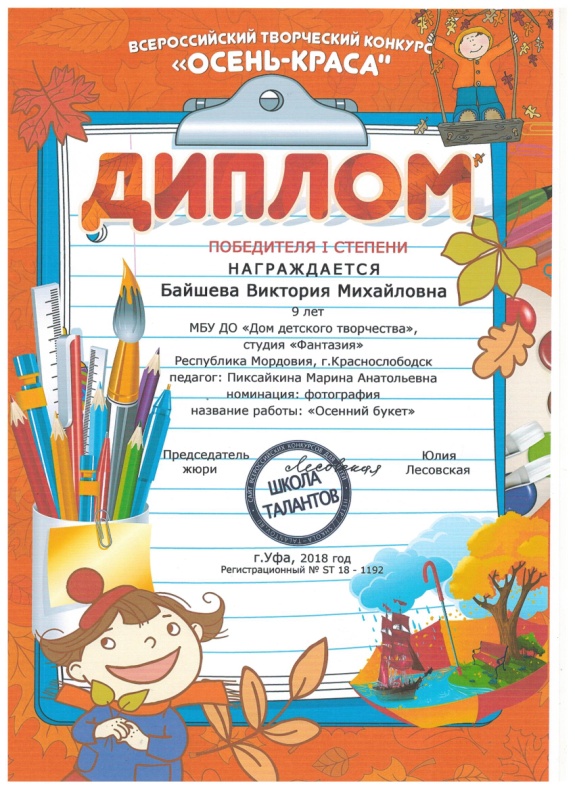 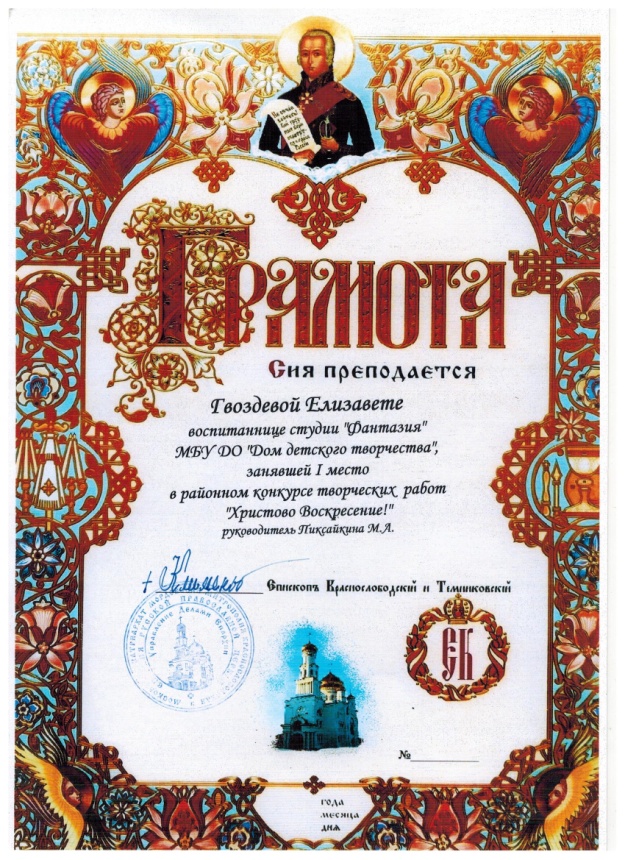 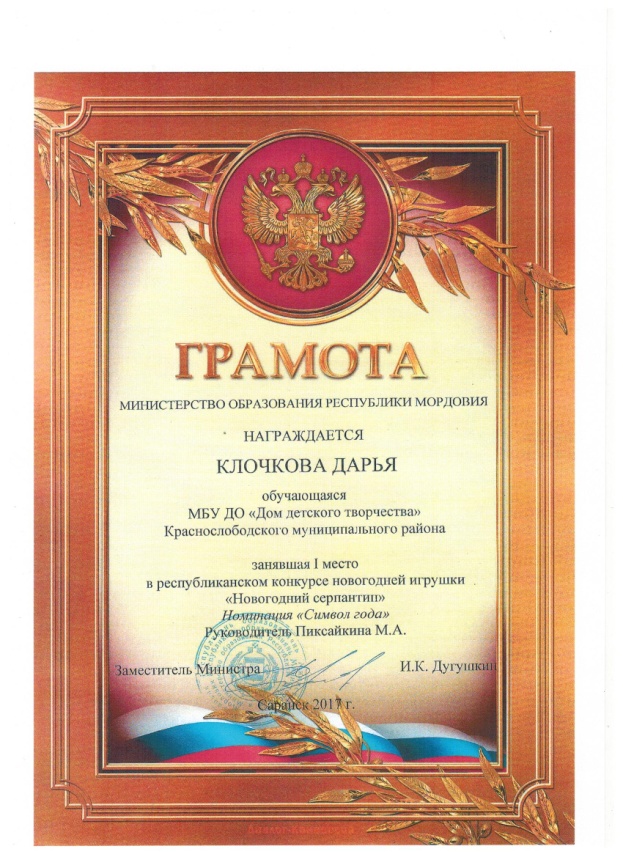 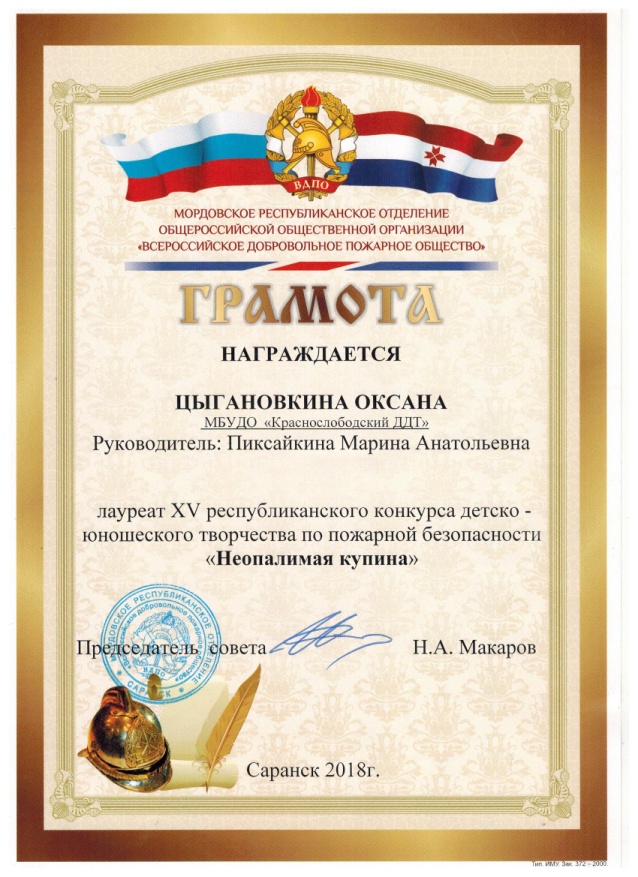 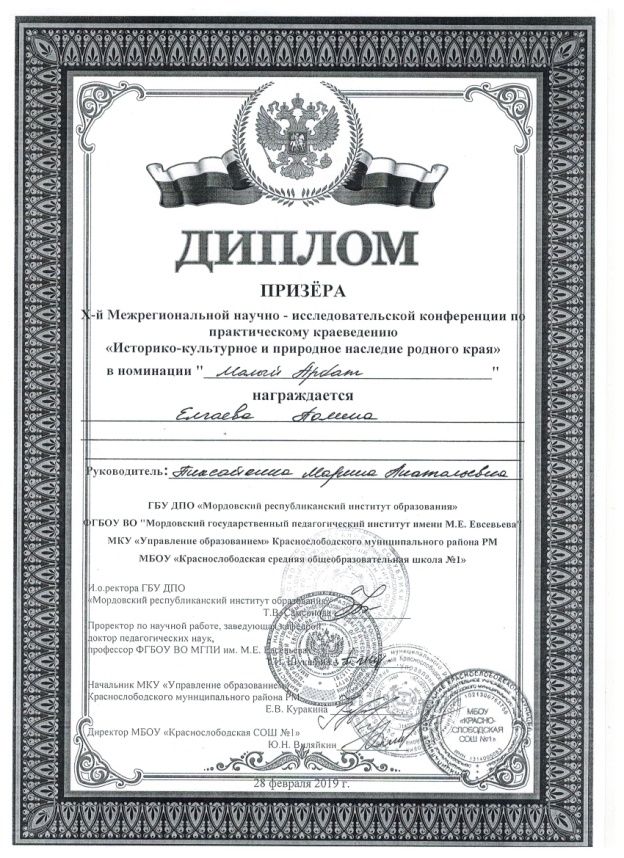 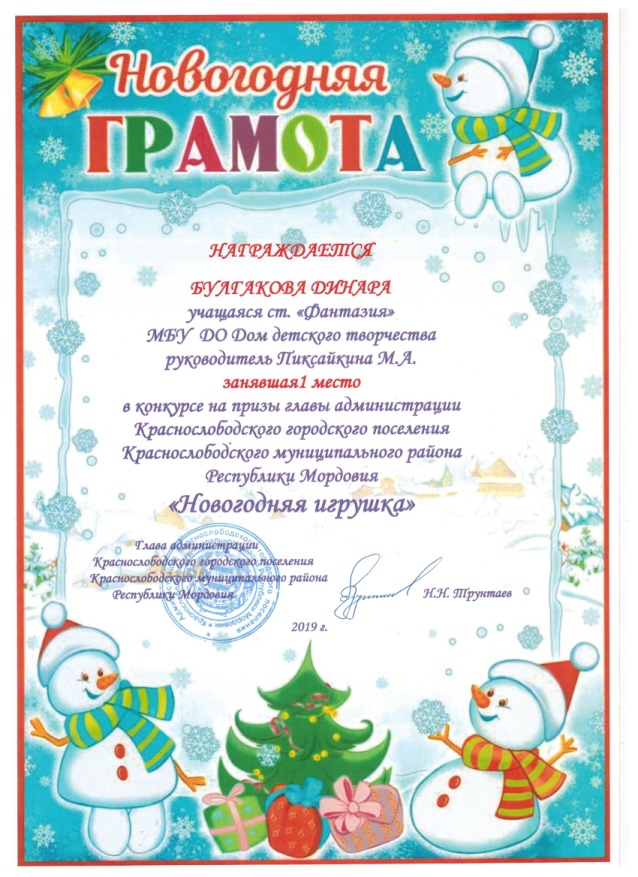 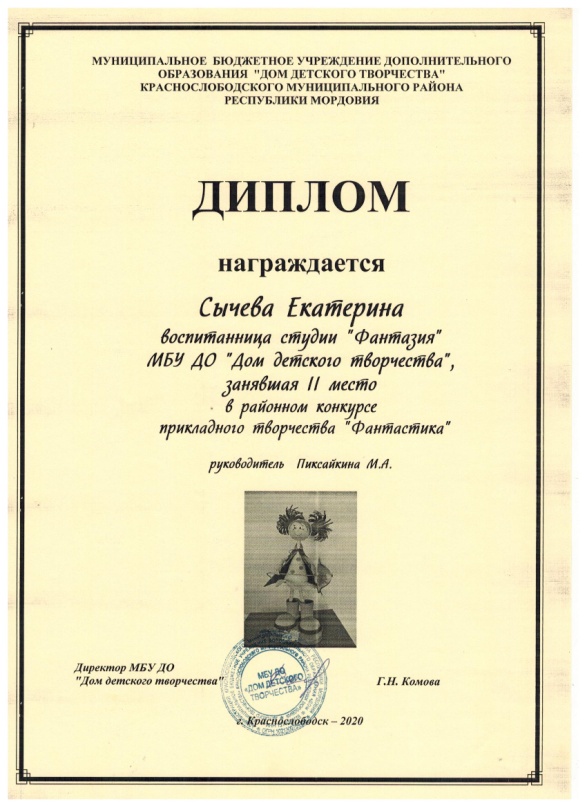 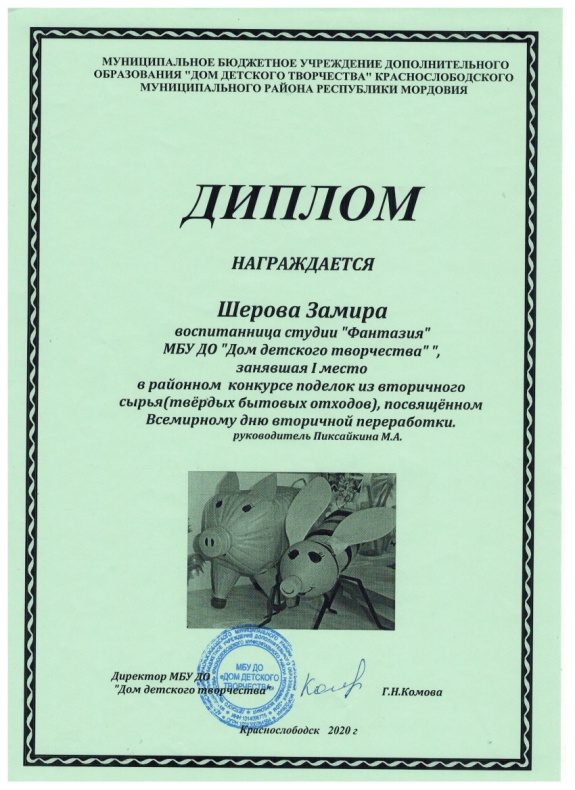 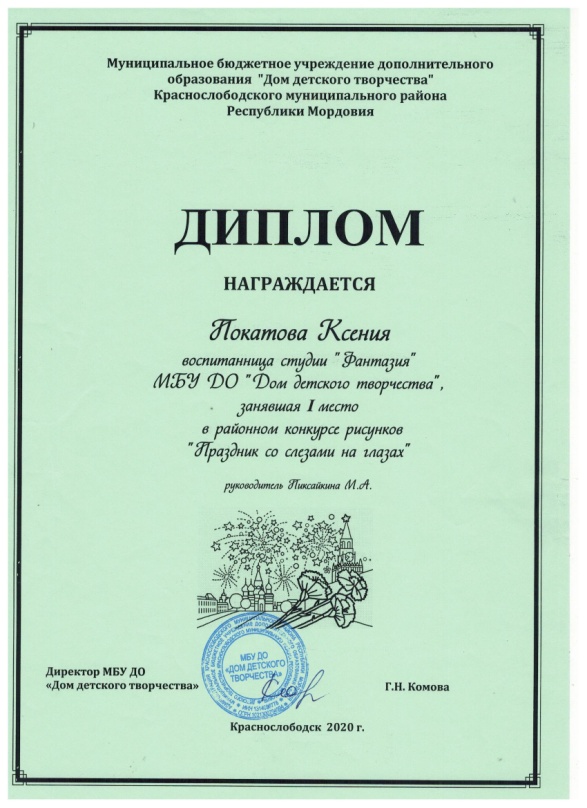 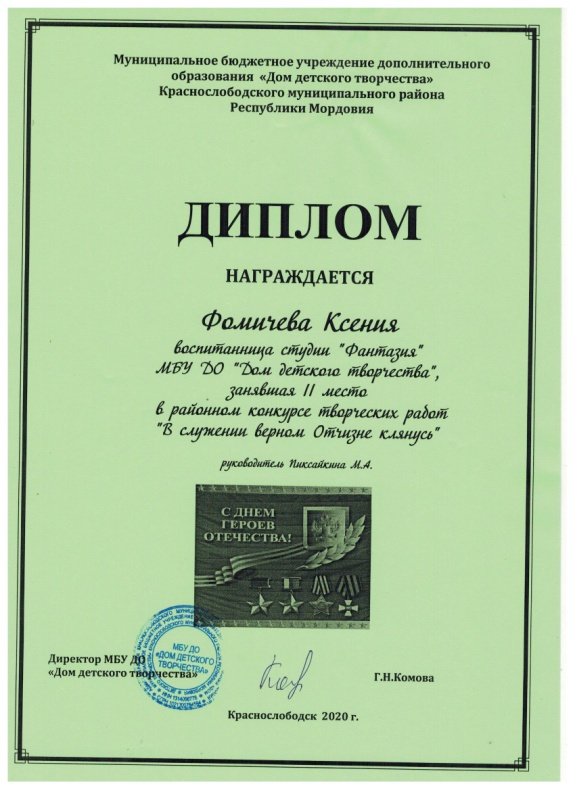 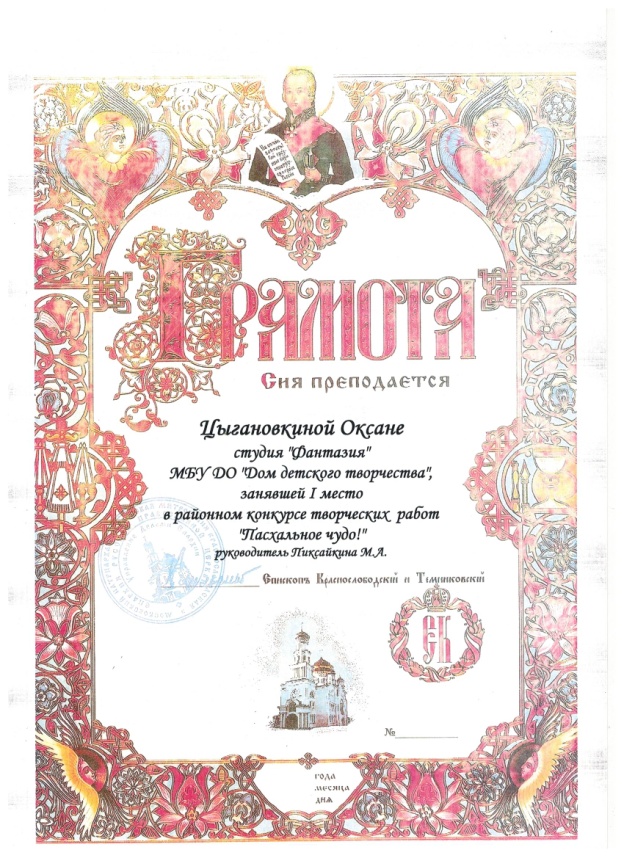 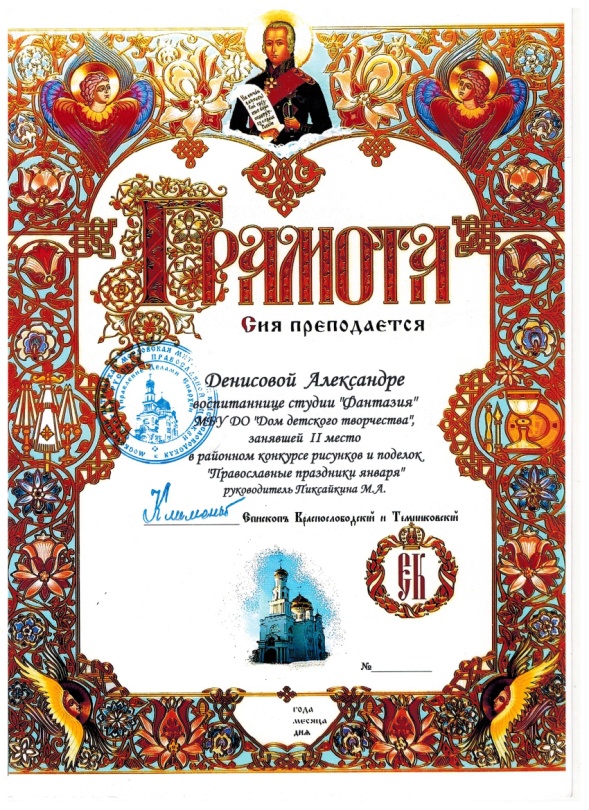 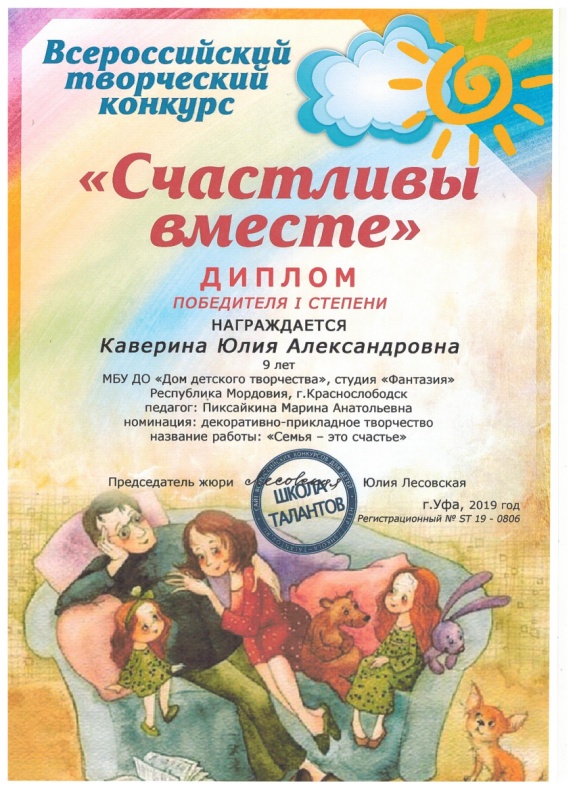 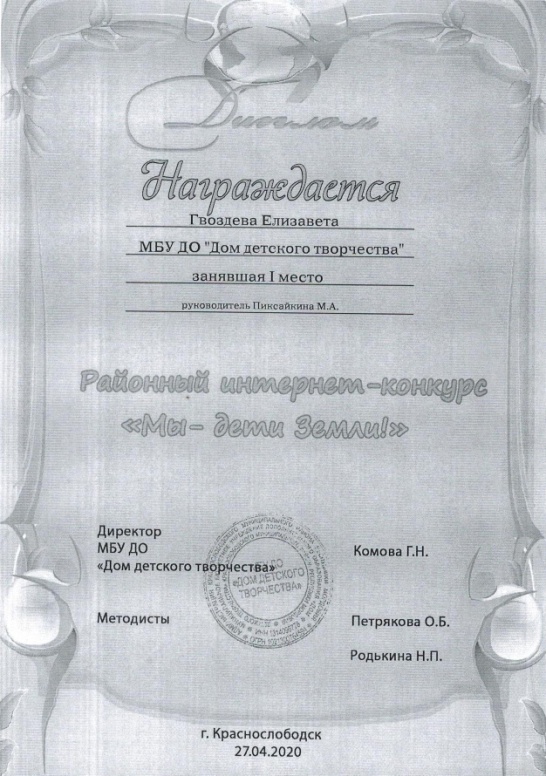 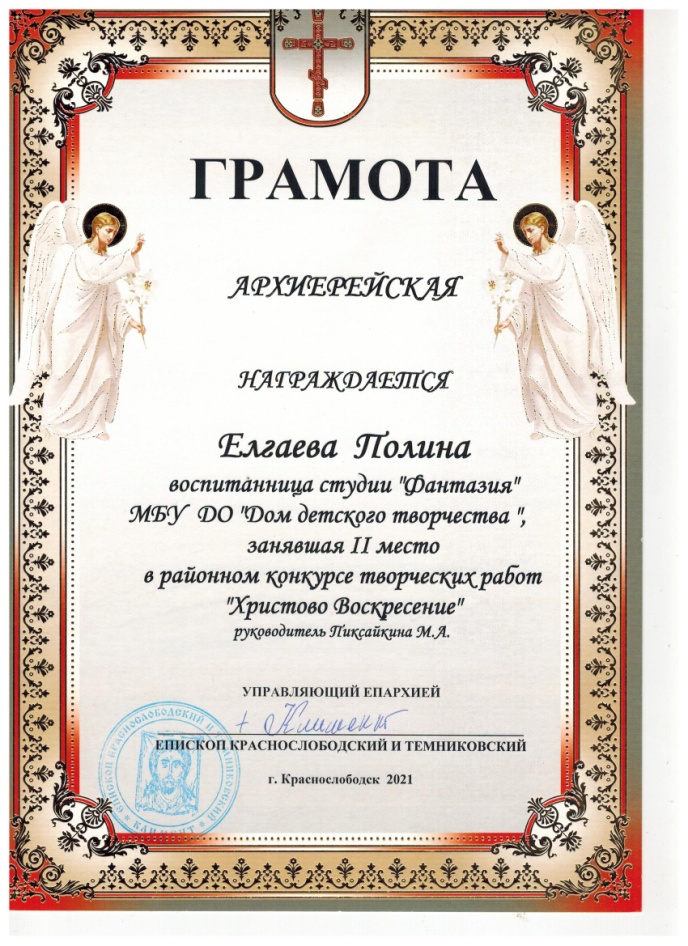 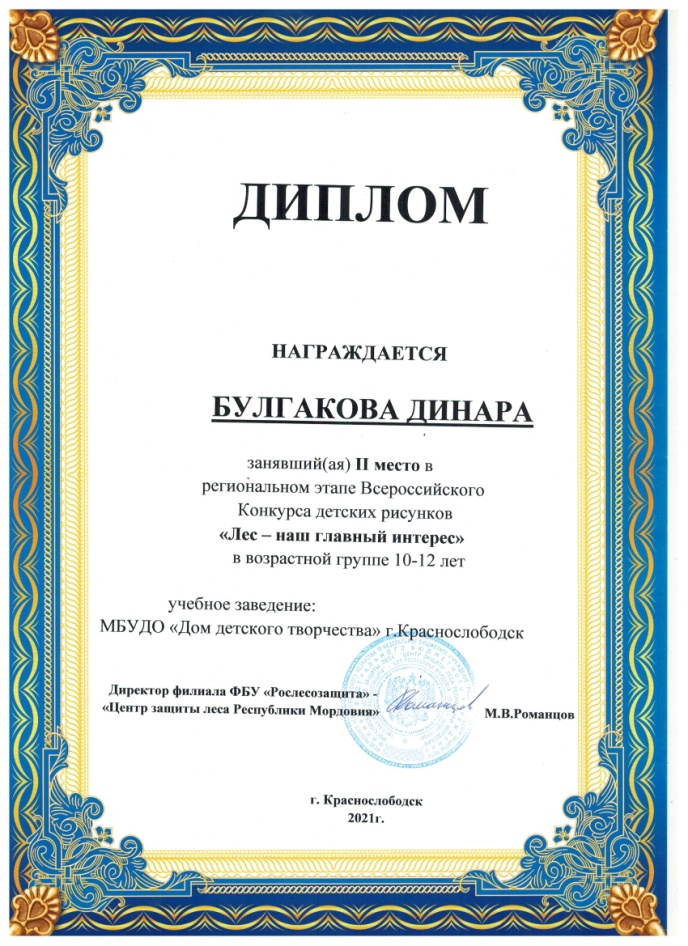 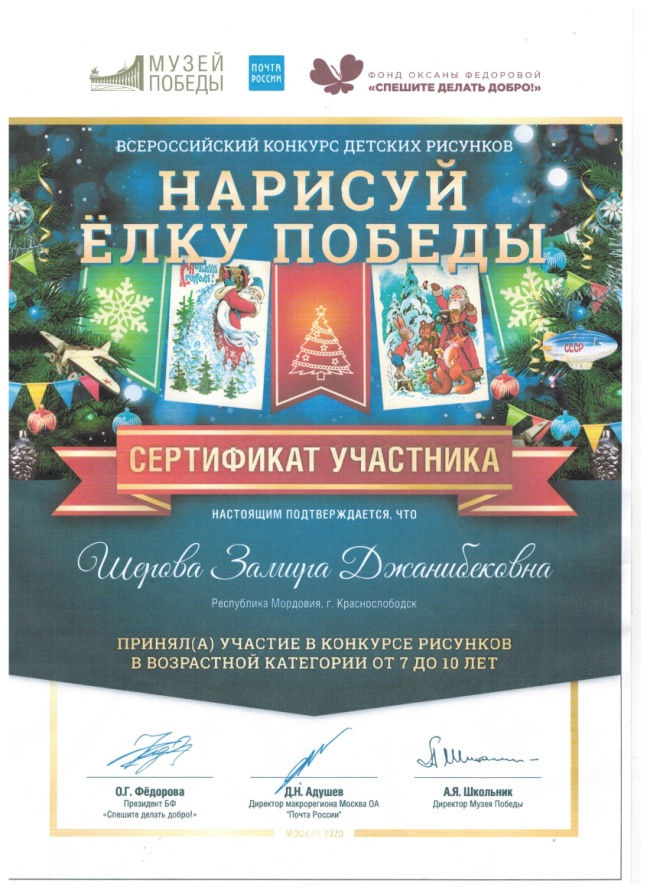 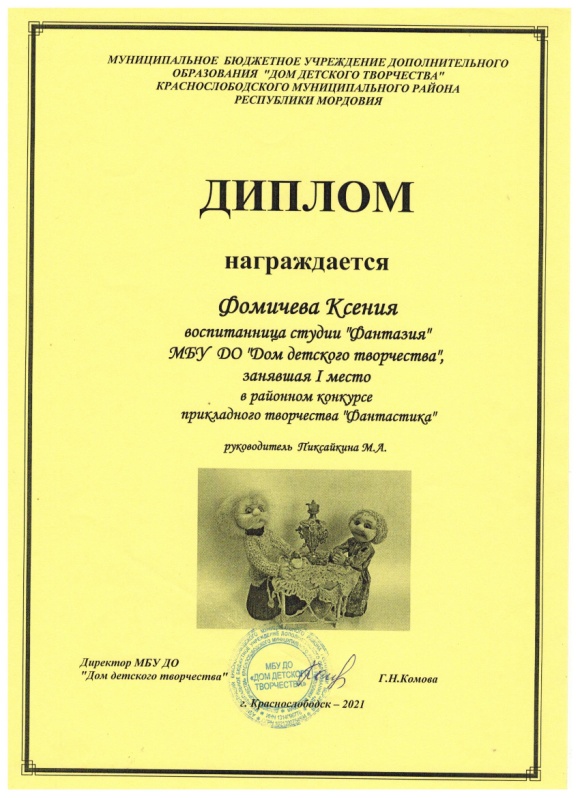 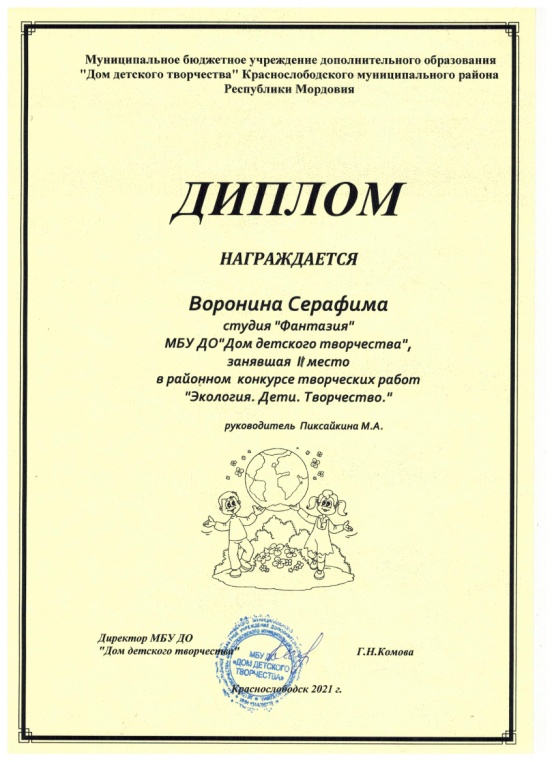 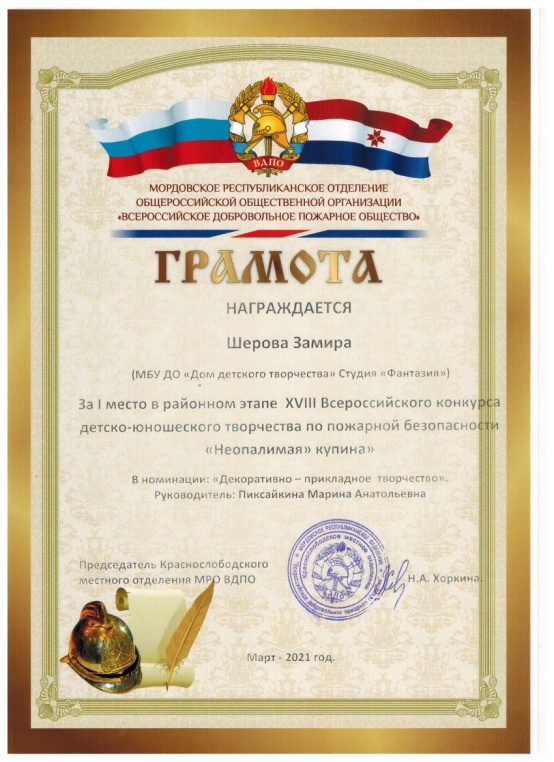 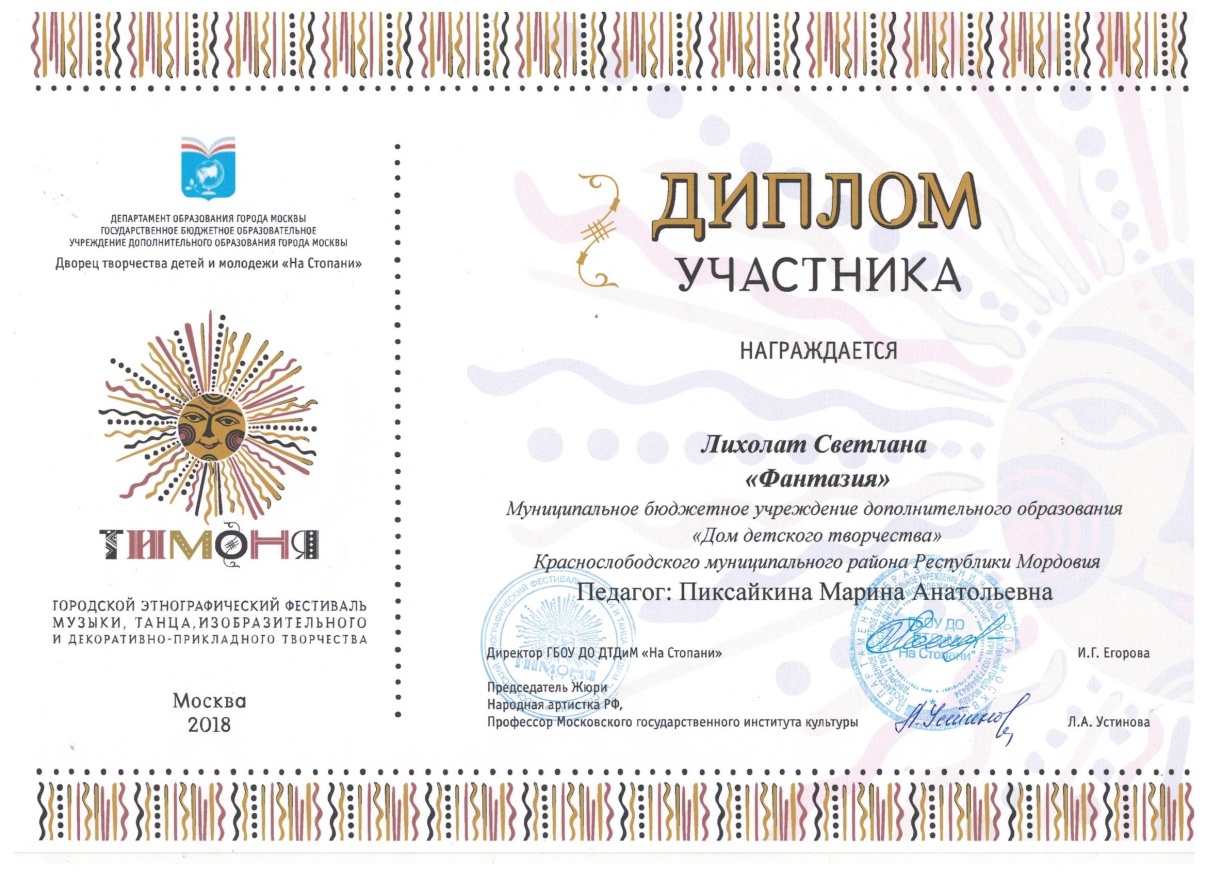 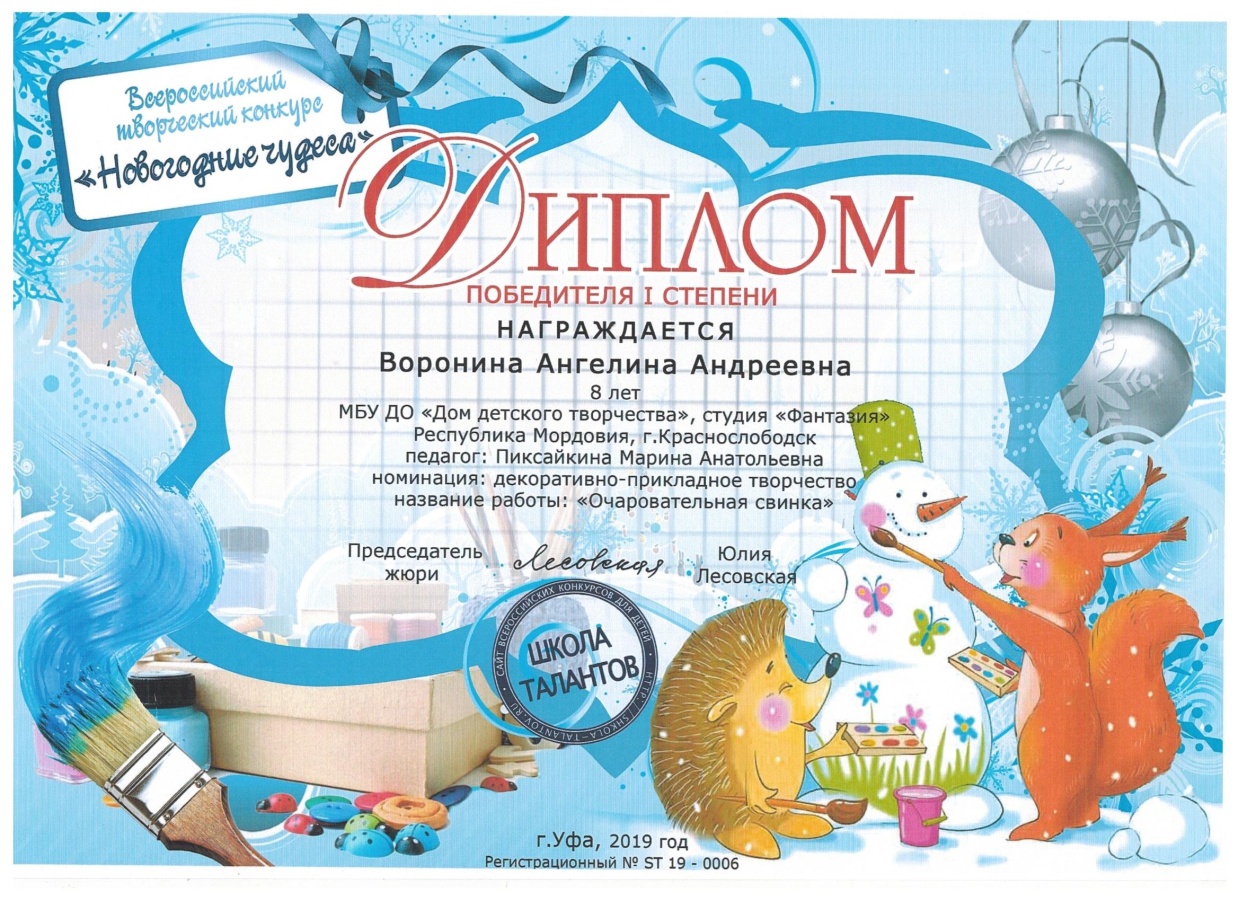 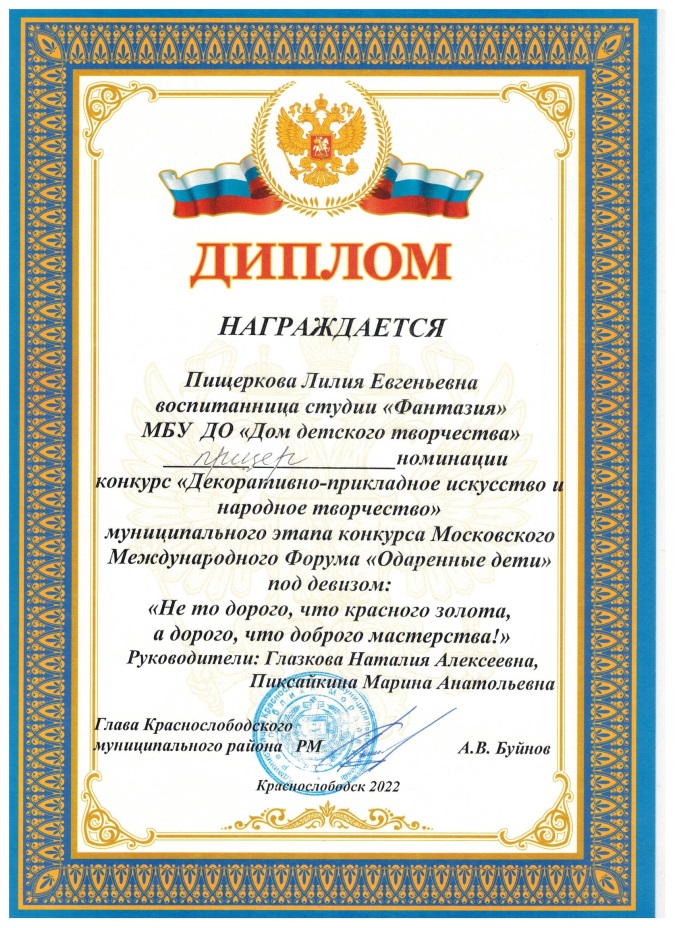 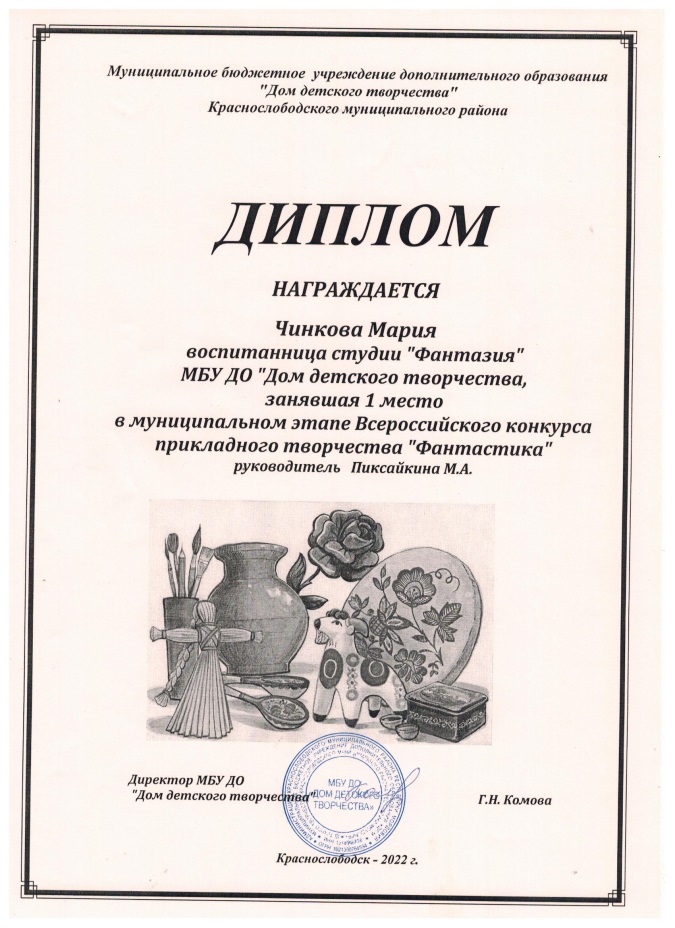 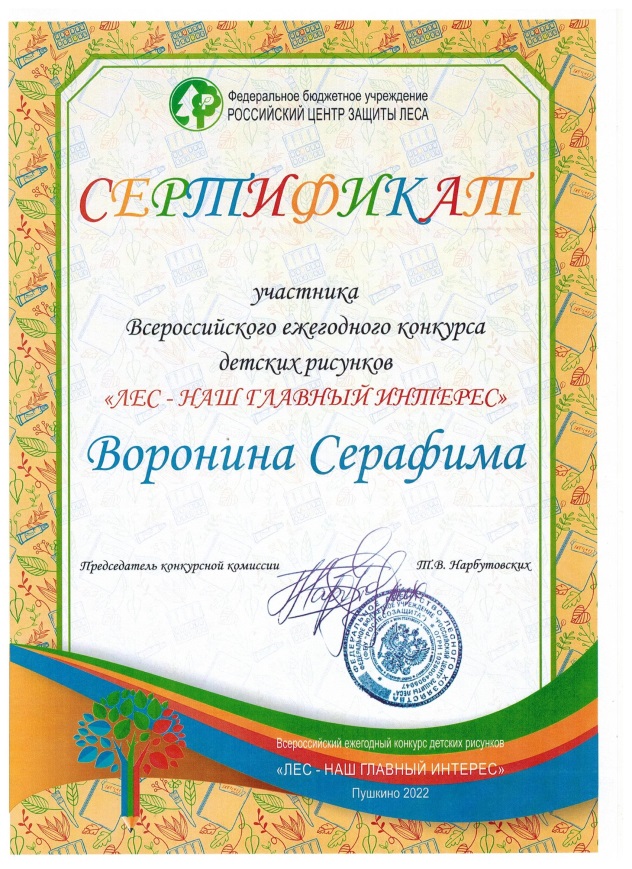 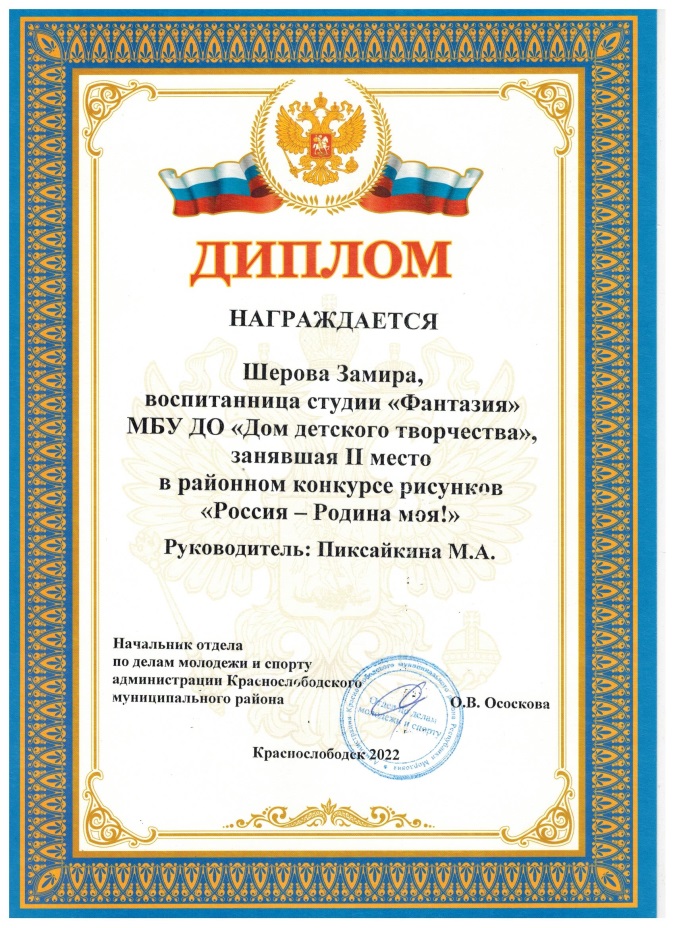 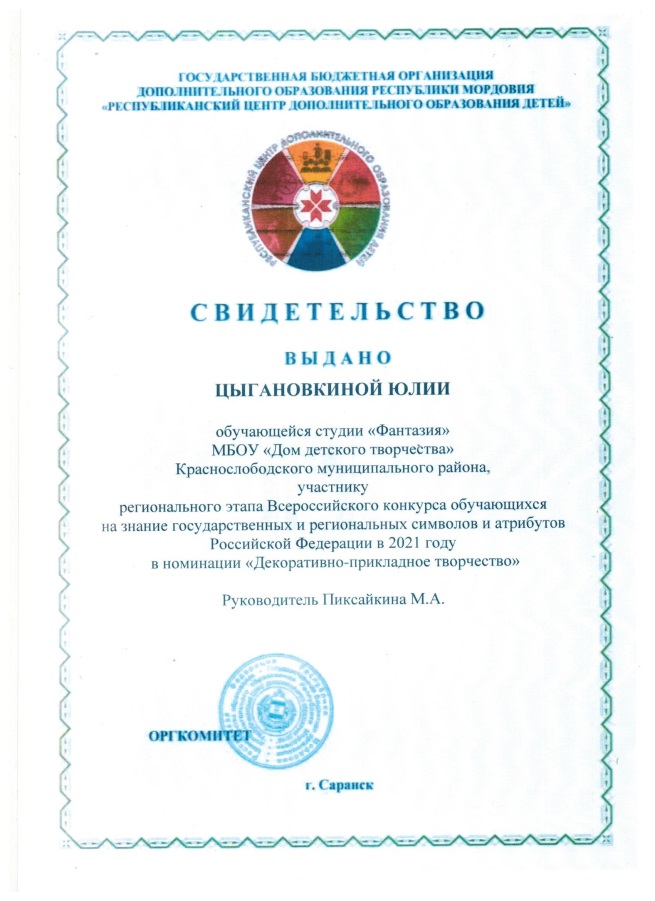 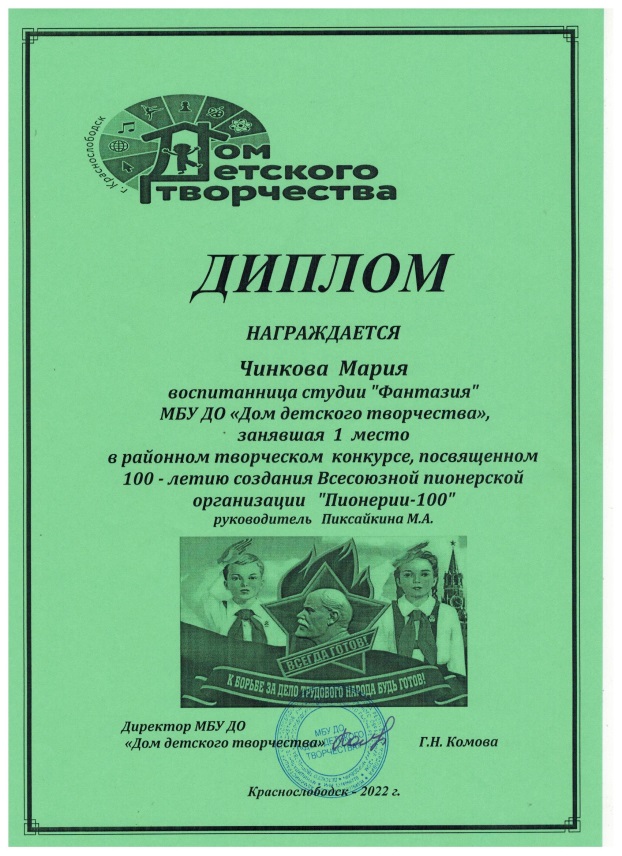 Наличие публикаций
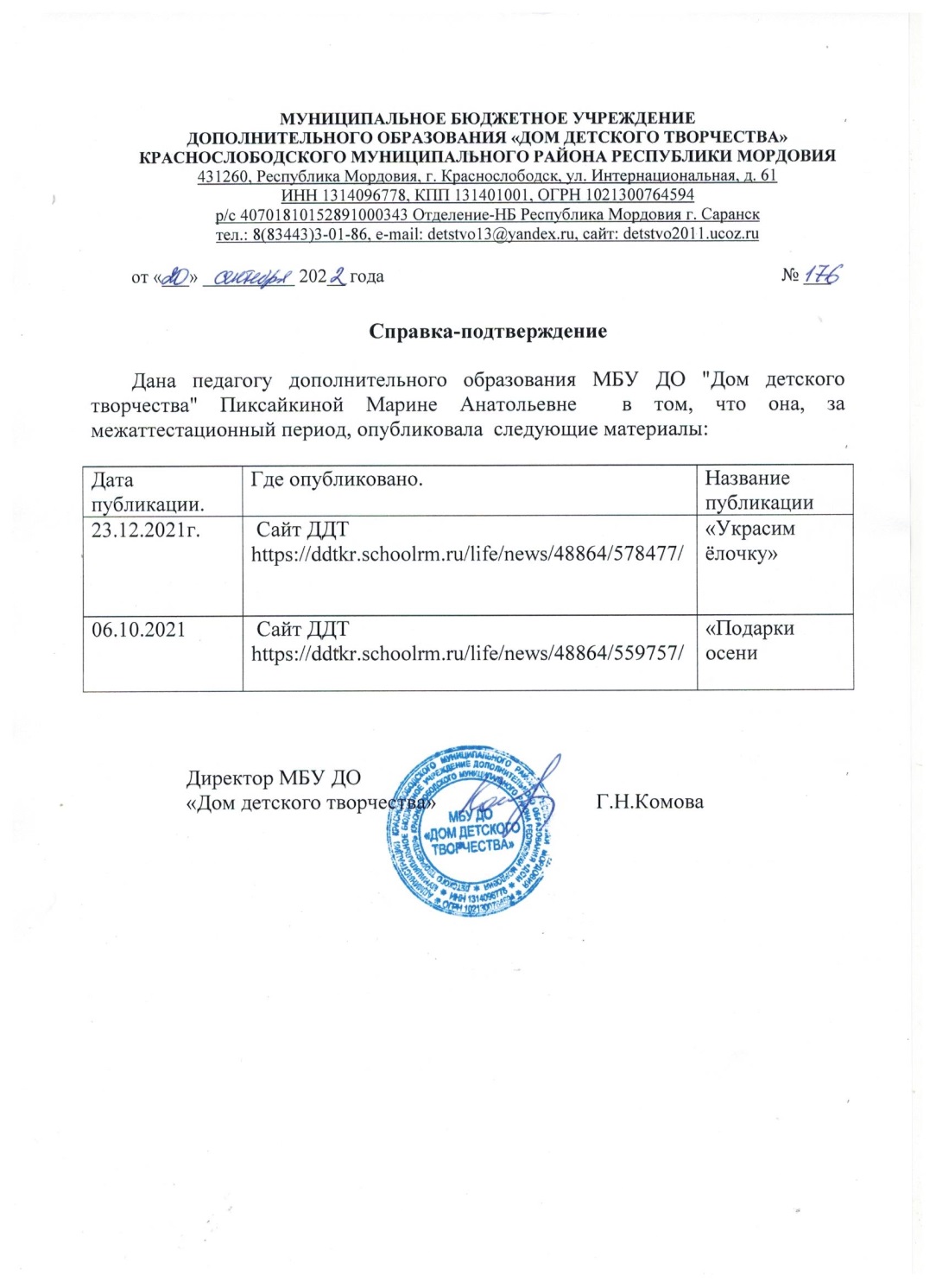 Выступление на заседаниях методических советов, научно-практических конференциях,
педагогических чтениях, семинарах, секциях, форумах, радиопередачах (очно)
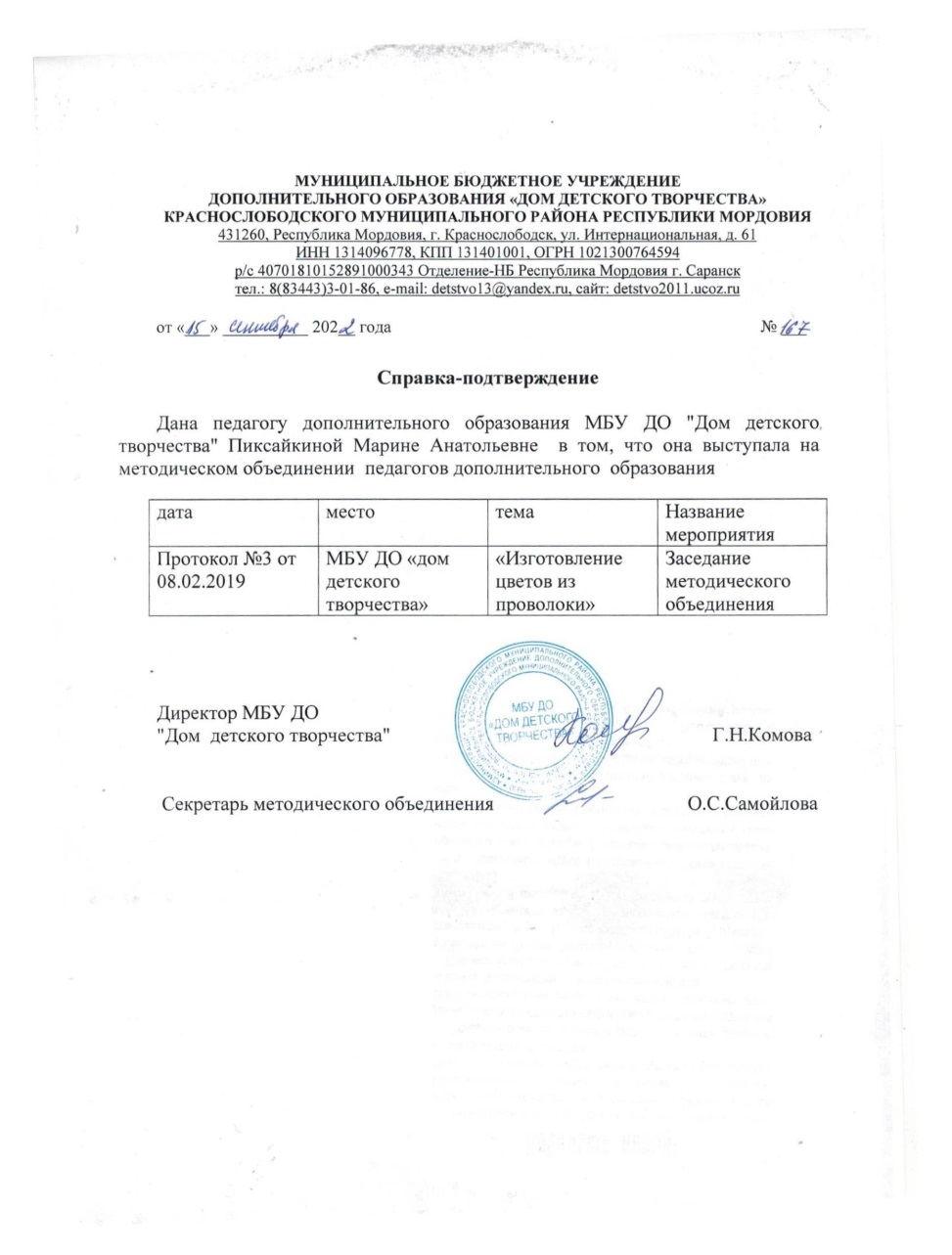 Проведение мастер-классов, открытых мероприятий
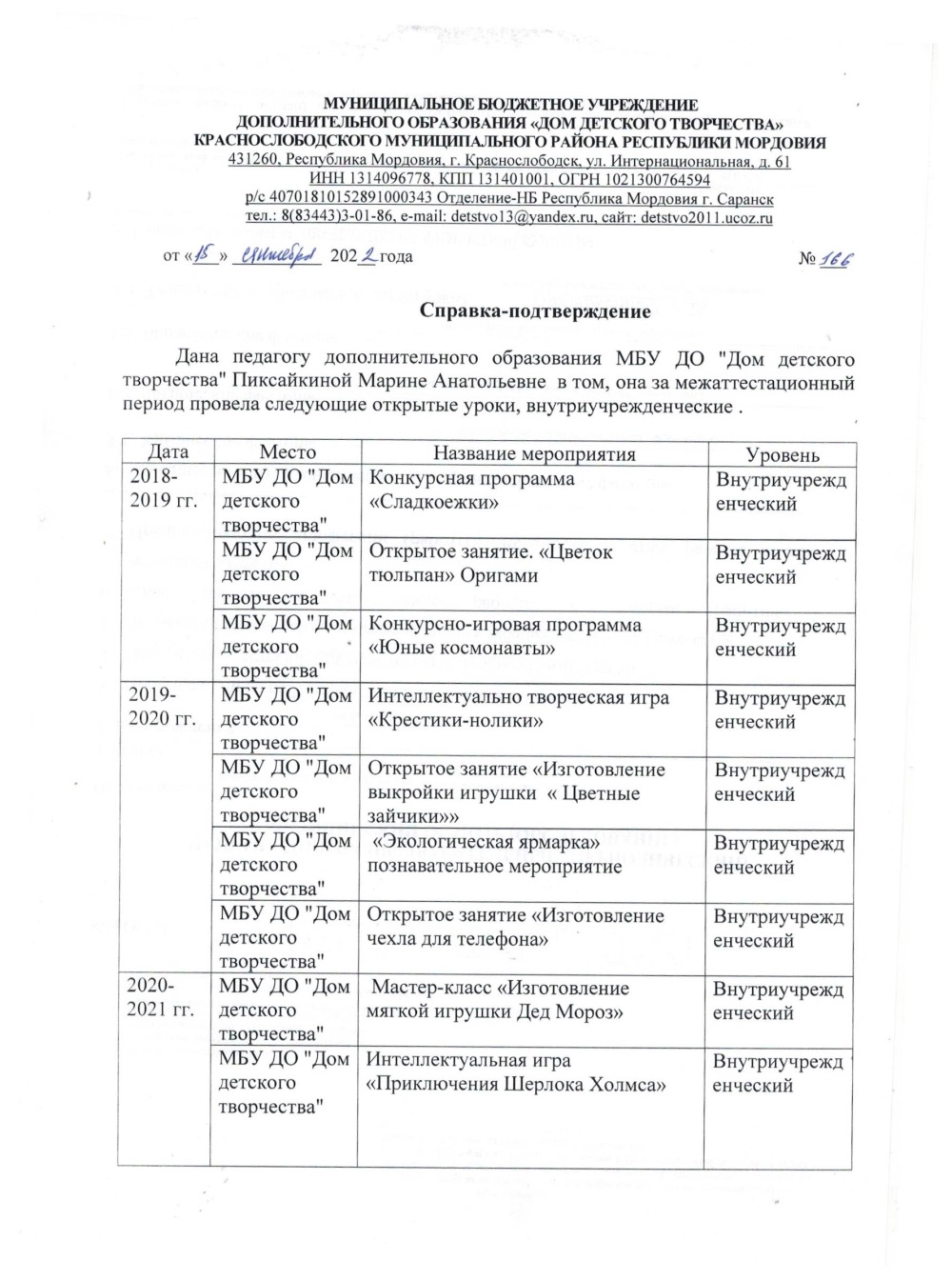 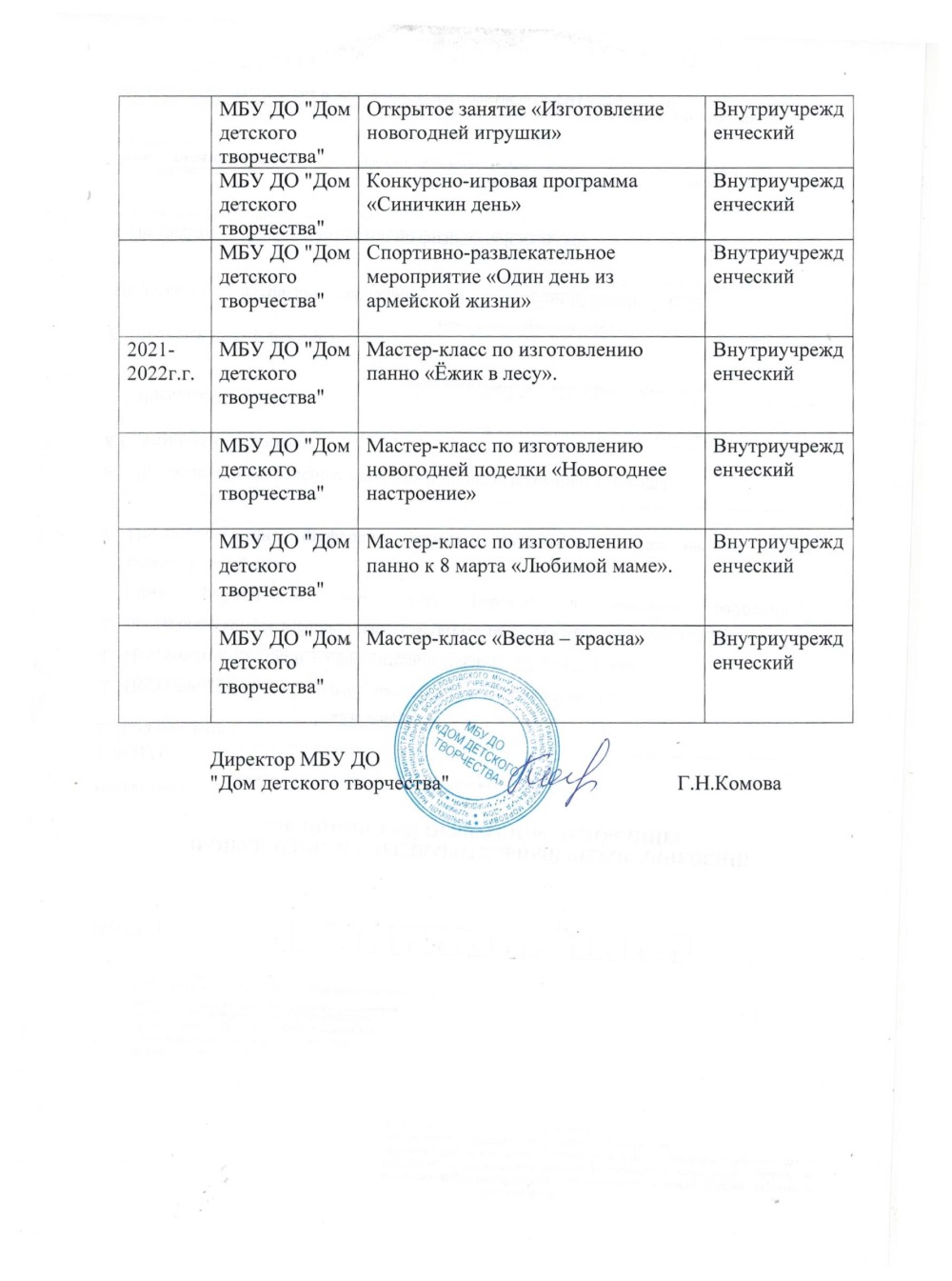 Общественно-педагогическая активность педагога: участие
в комиссиях, педагогических сообществах, в жюри конкурсов
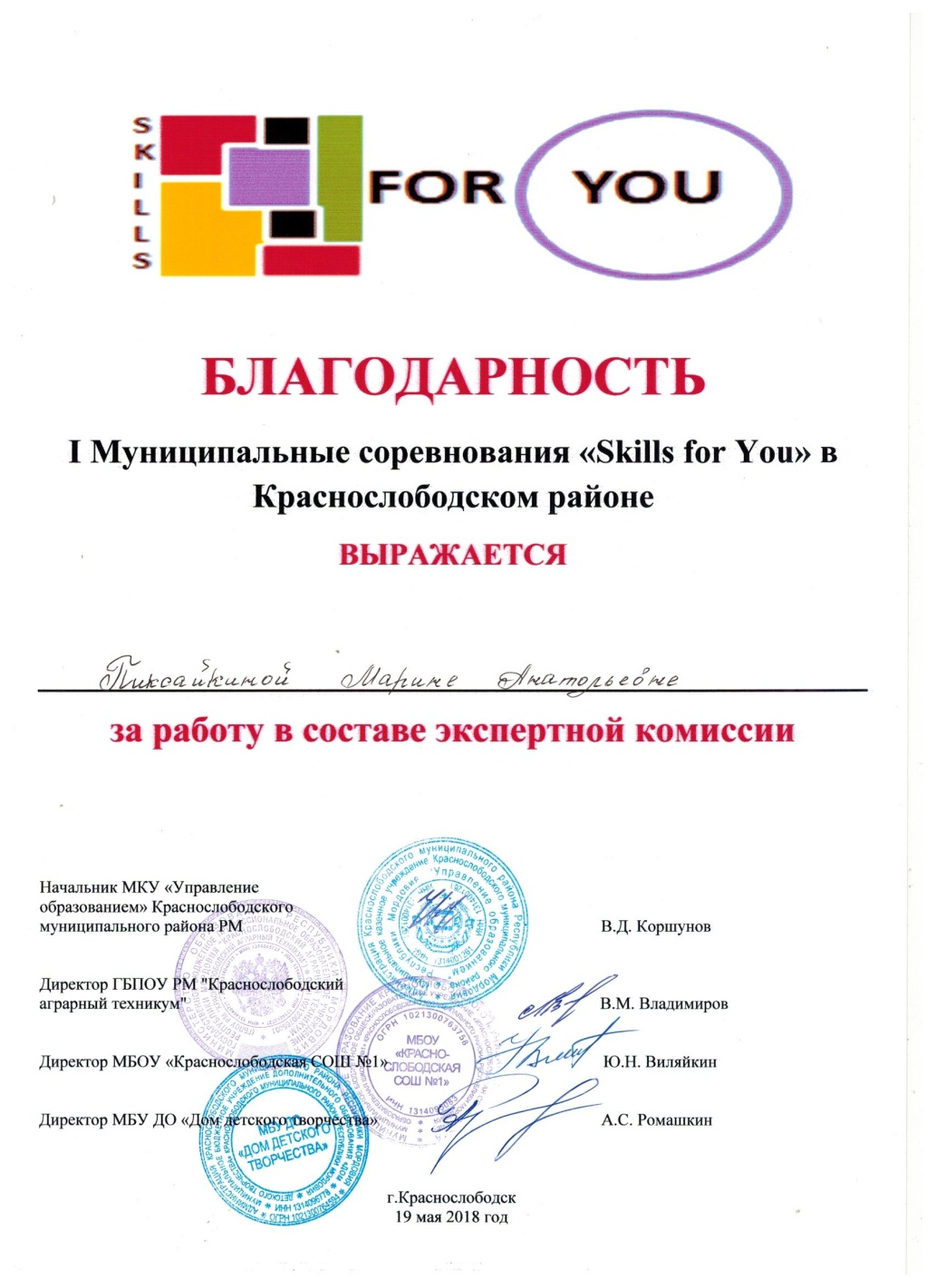 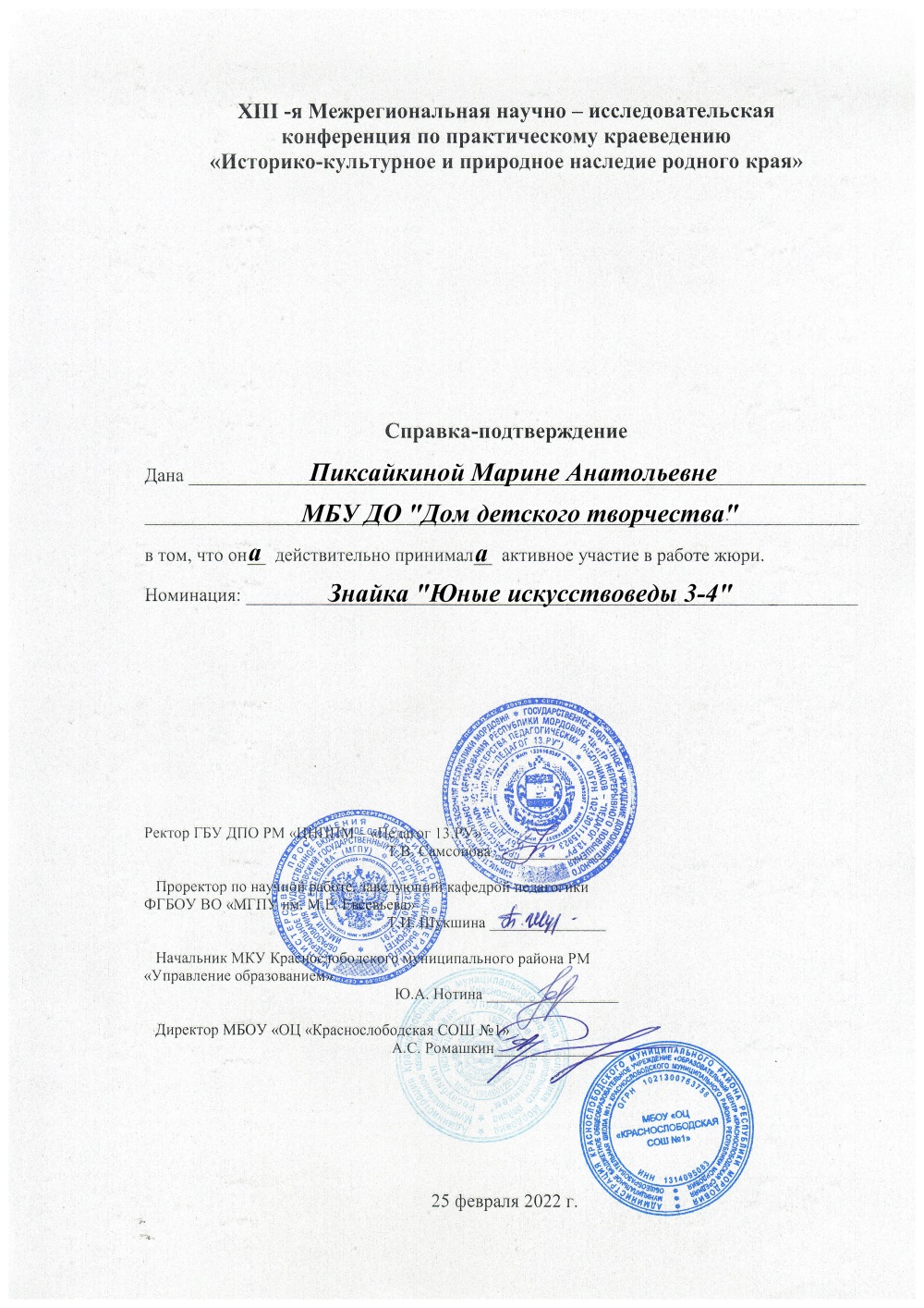 Позитивные результаты работы с детьми
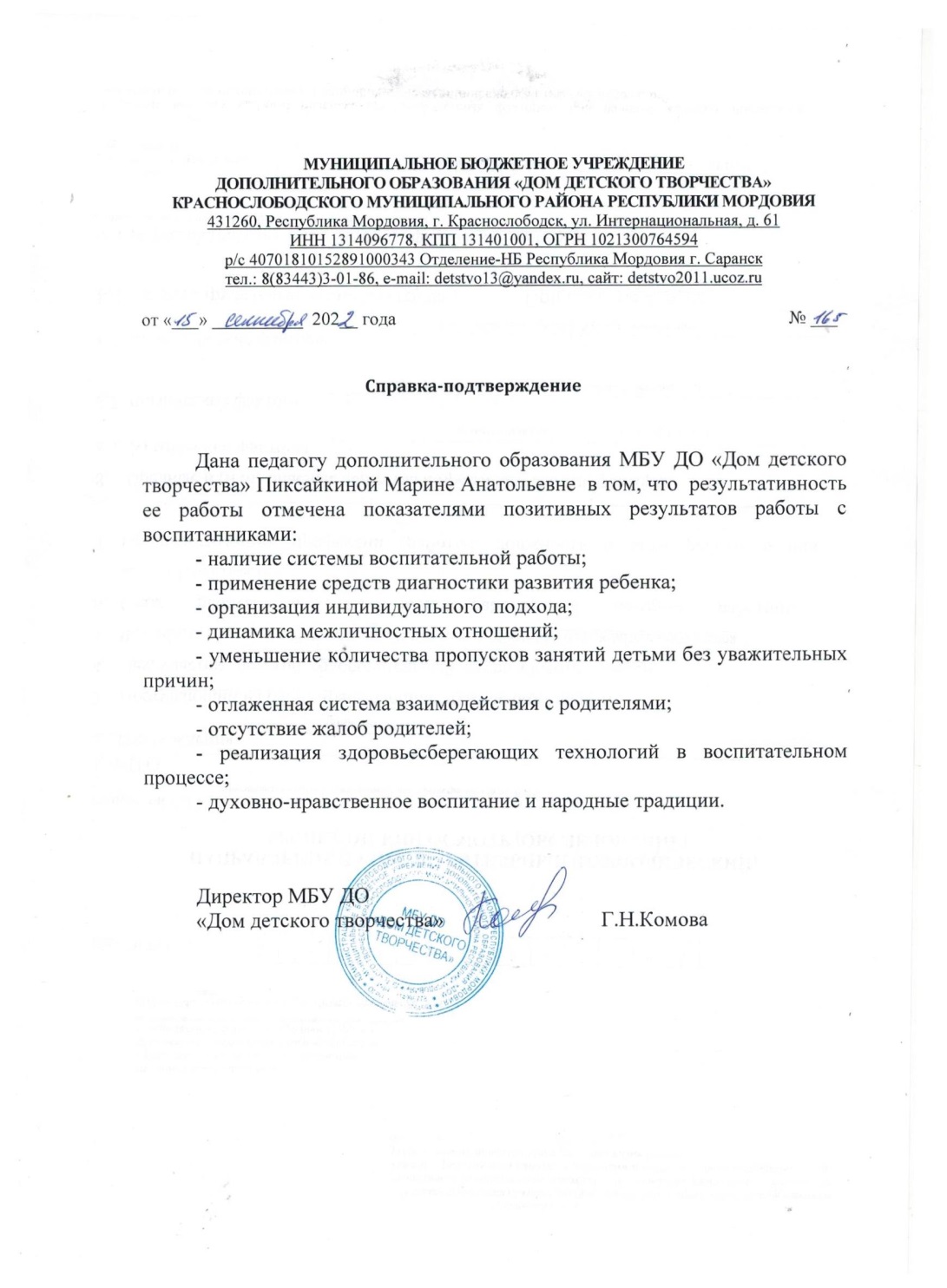 Участие  педагога  в профессиональных конкурсах
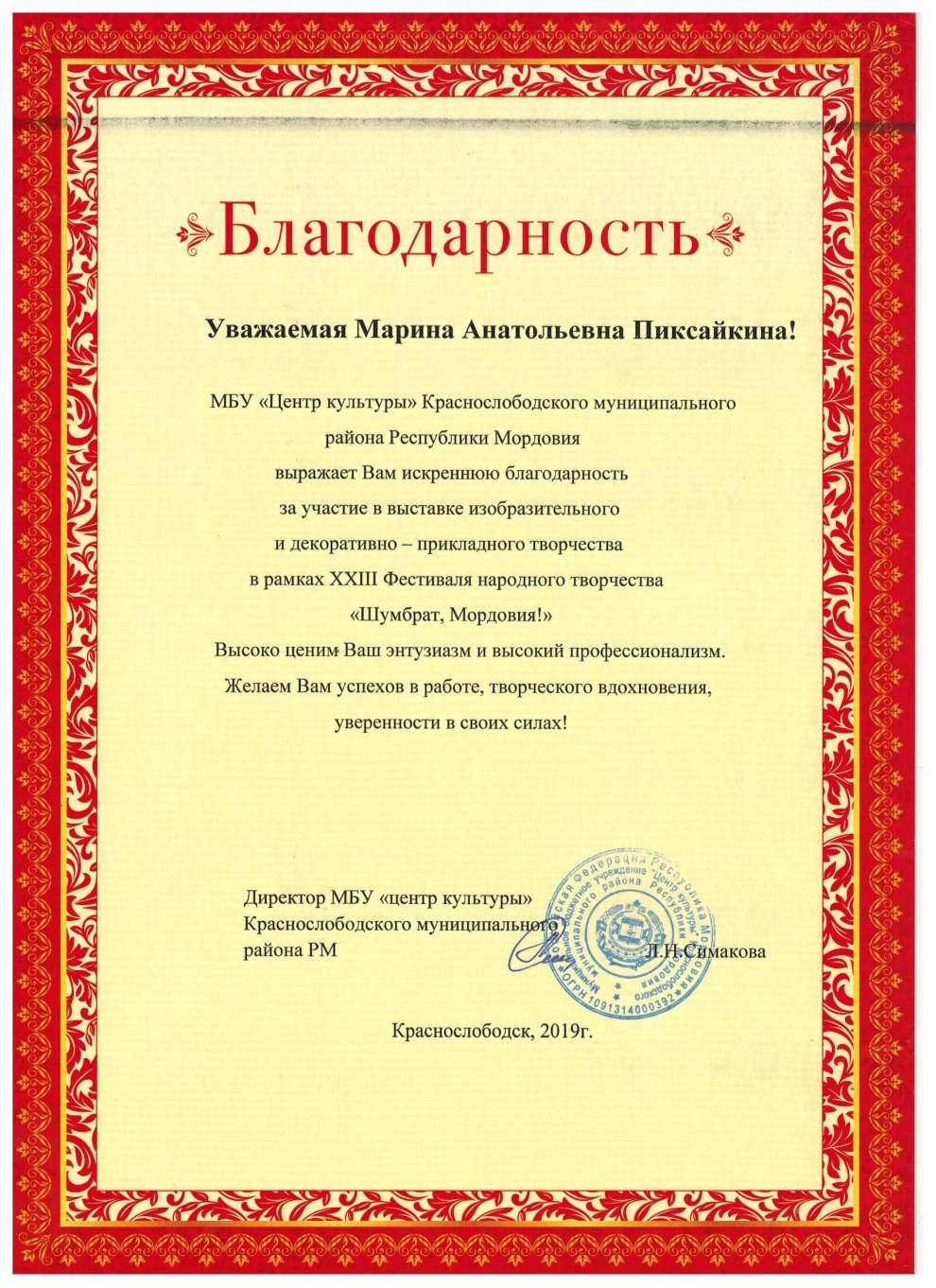 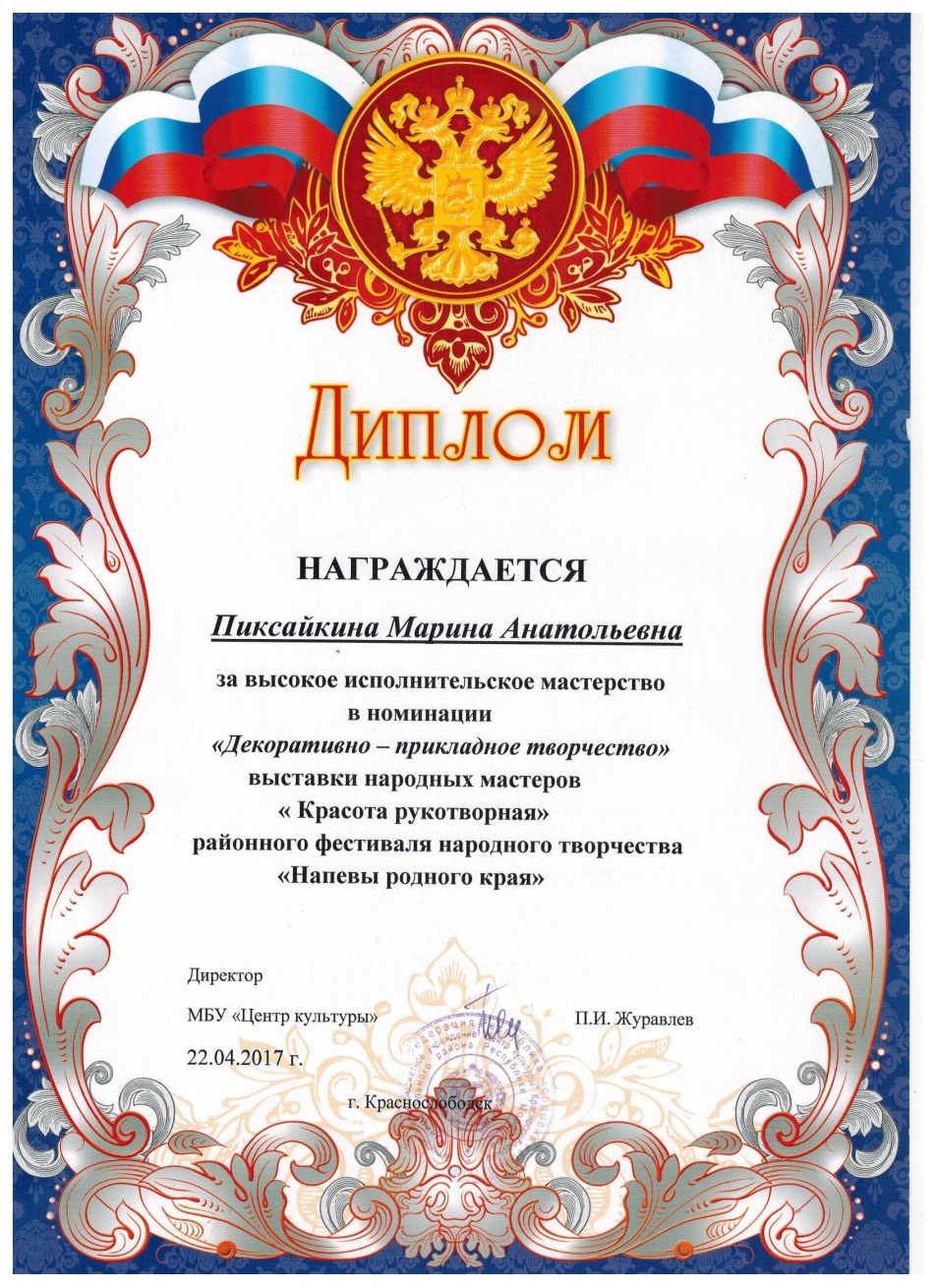 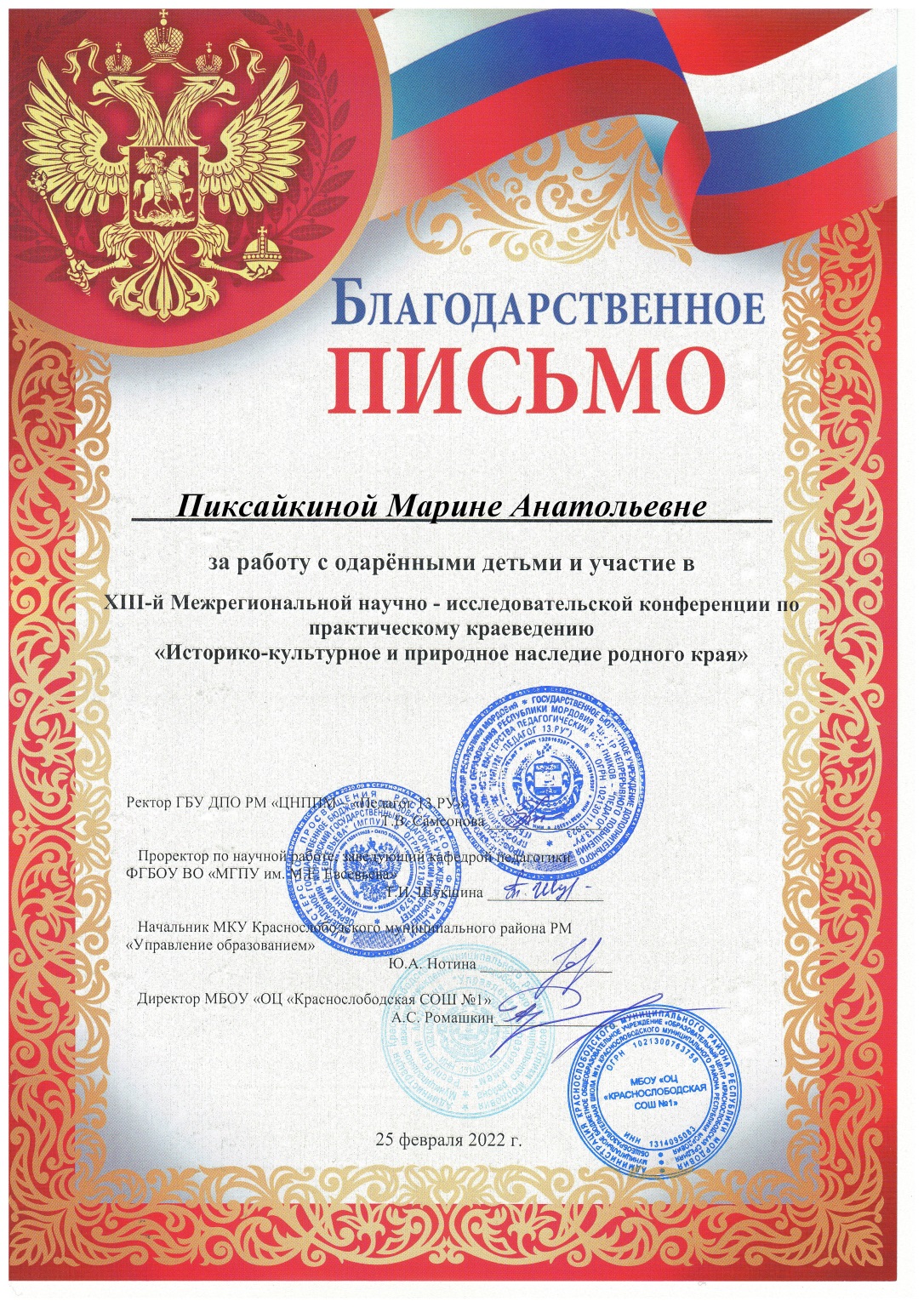 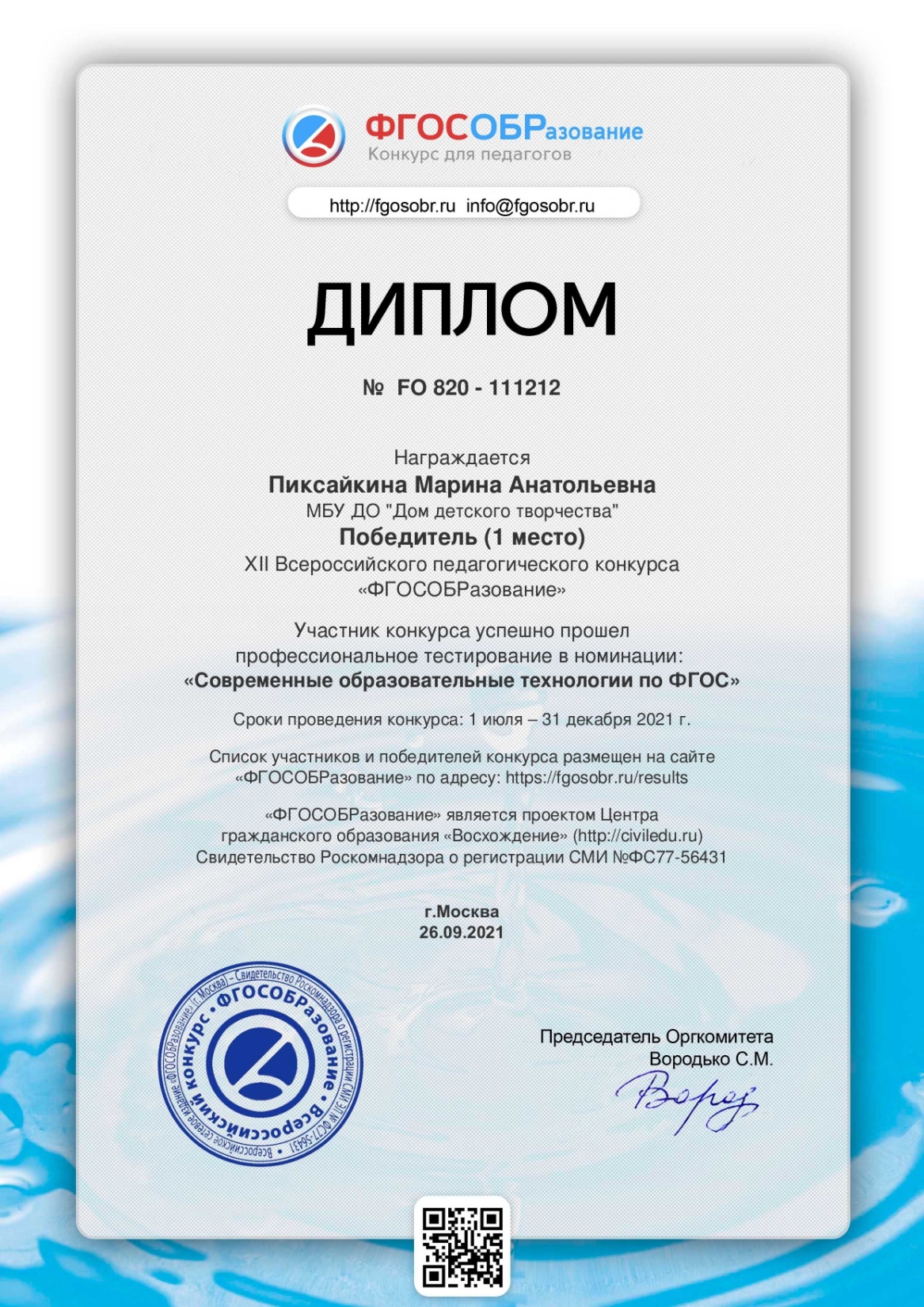 Награды и поощрения педагога
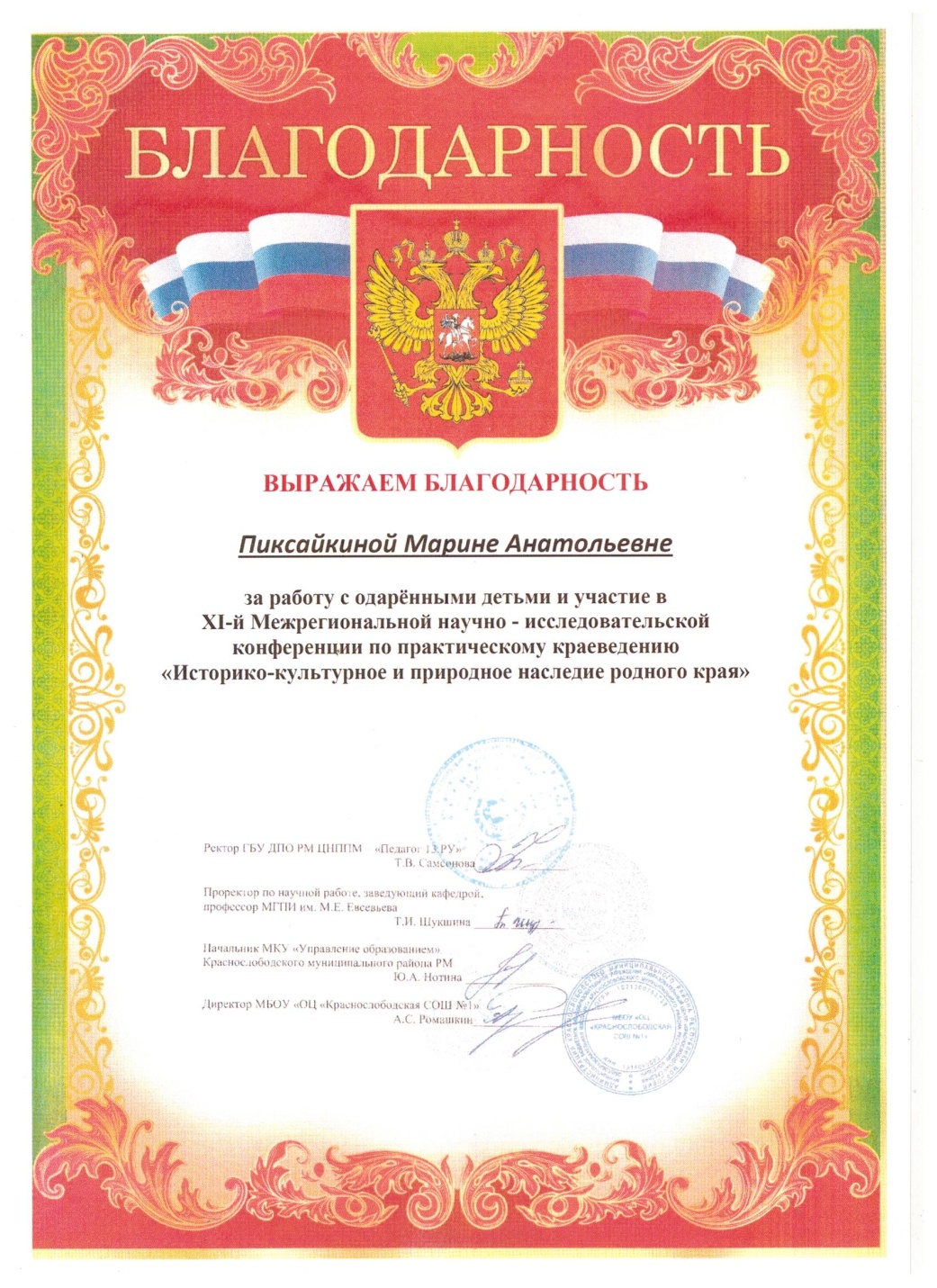 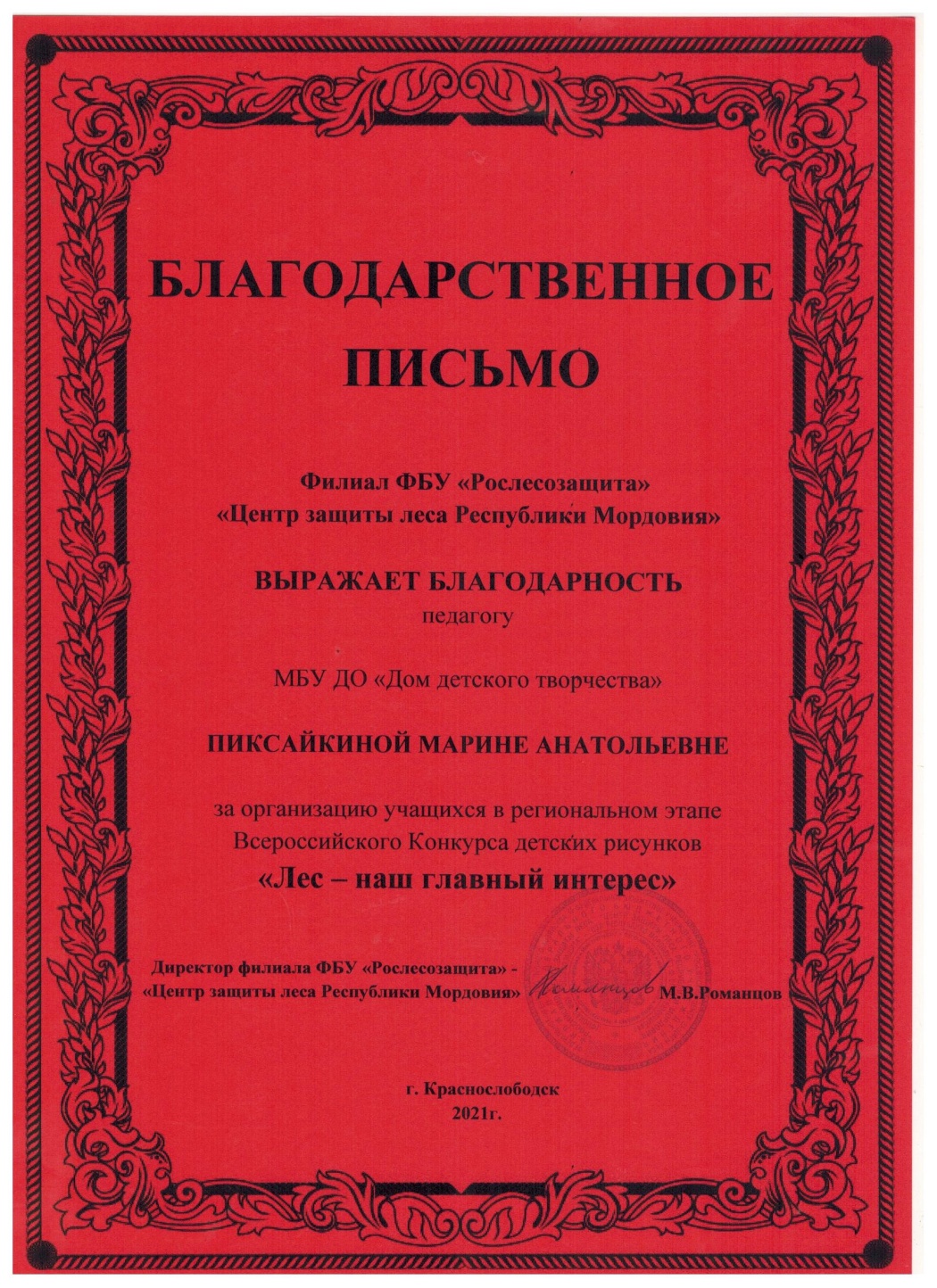 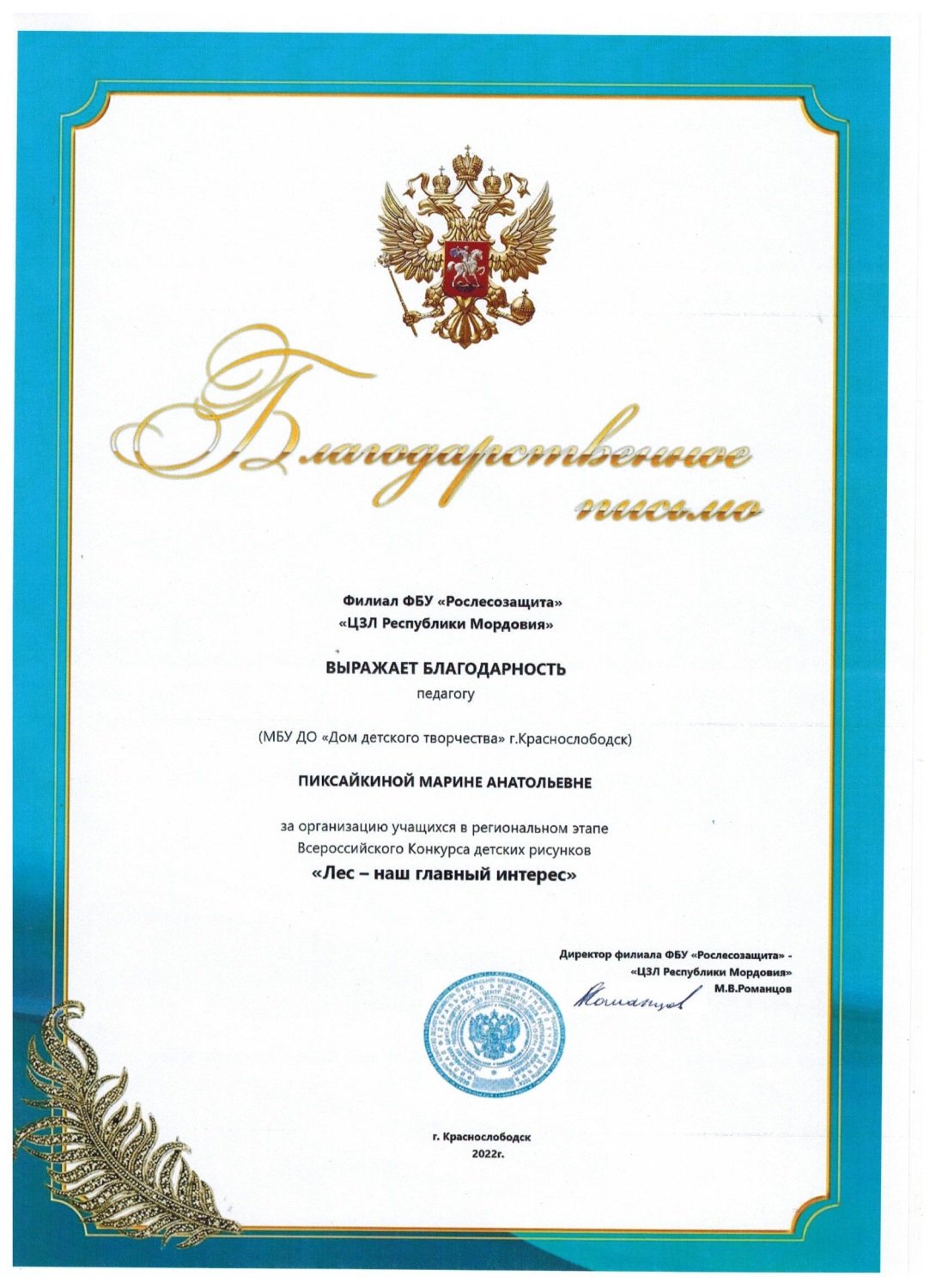 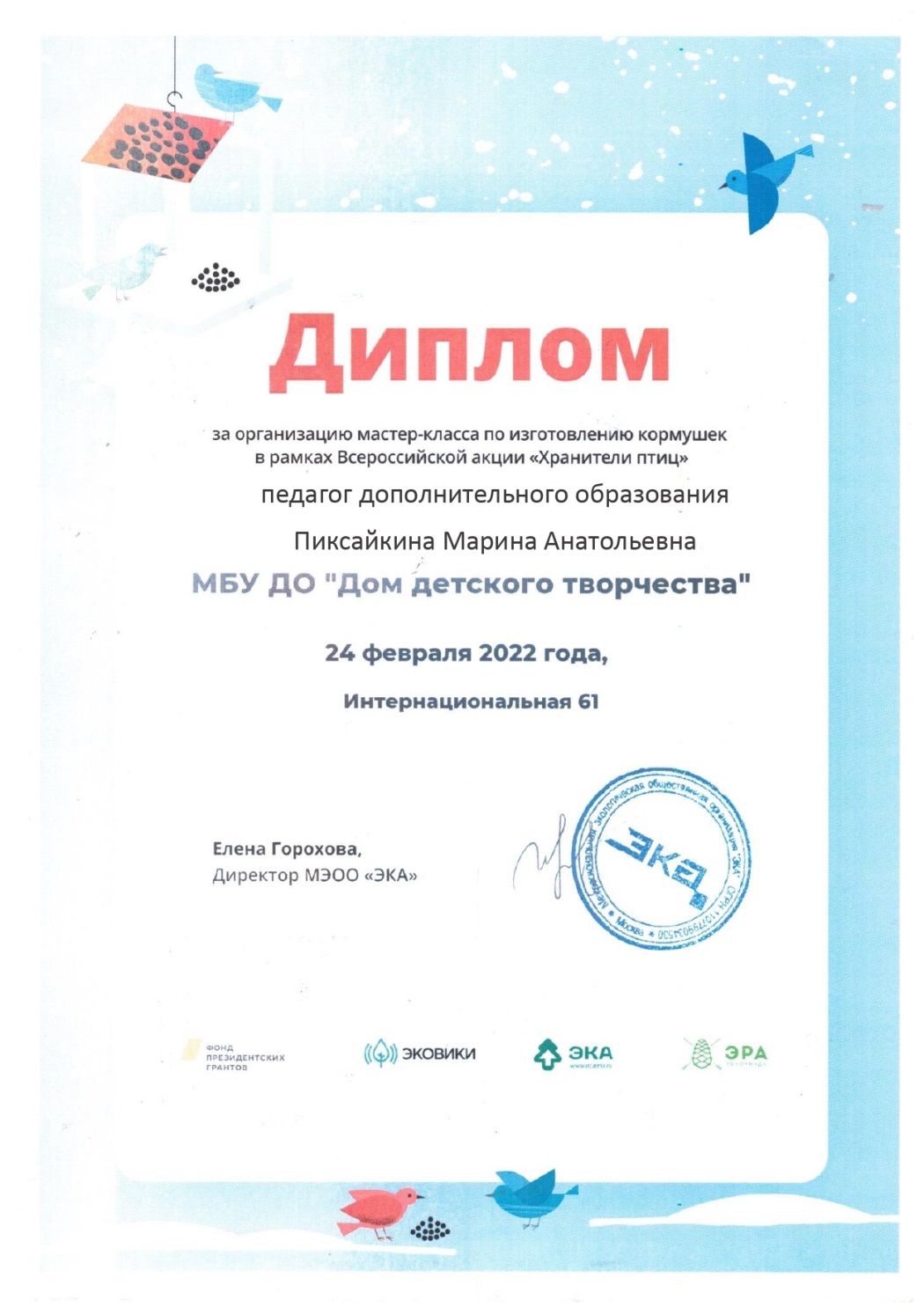 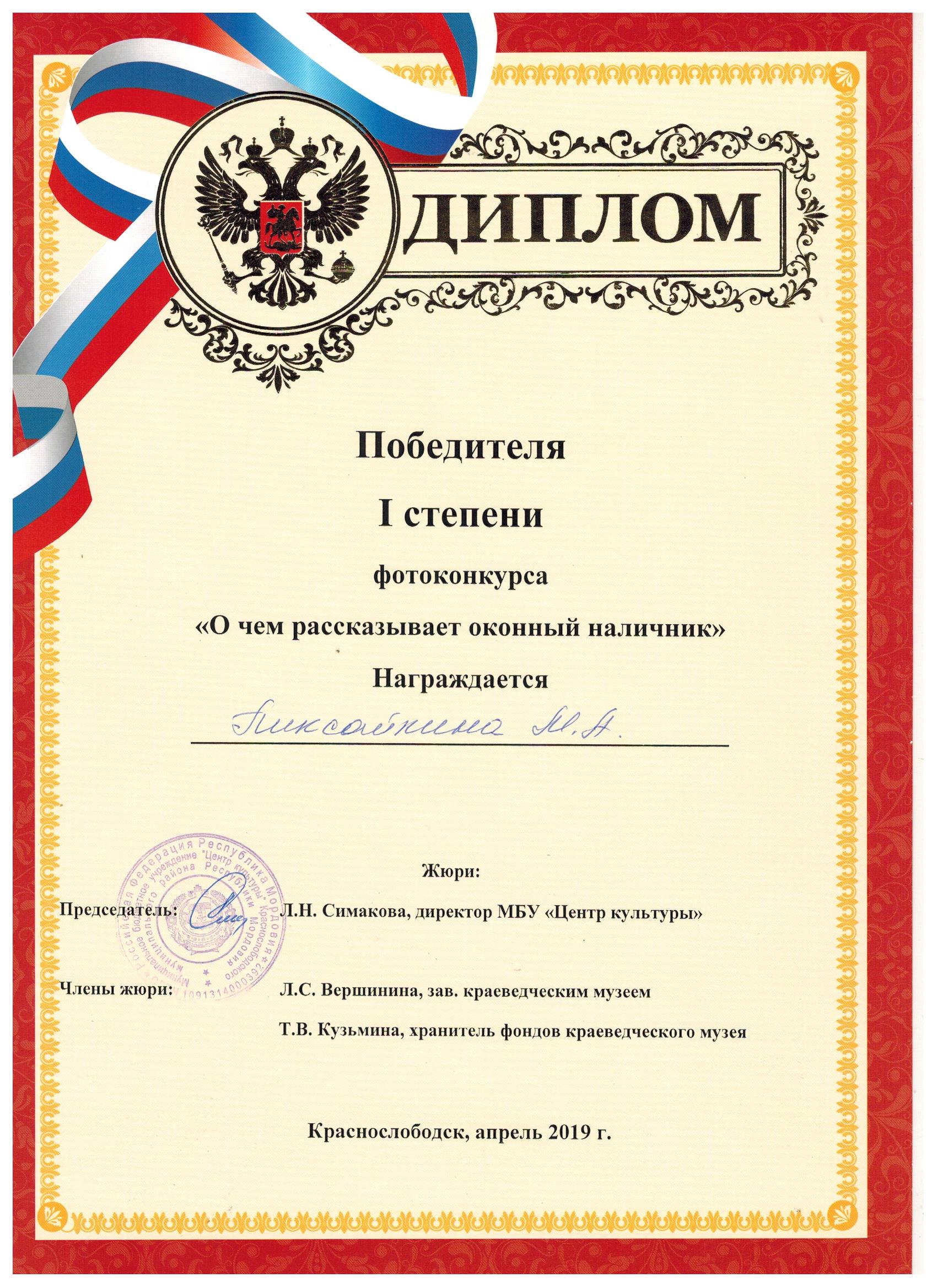